Geology of the Permian Basin
Lower Permian:
Upper Wolfcamp
and Leonardian (Spraberry - Bone Spring)
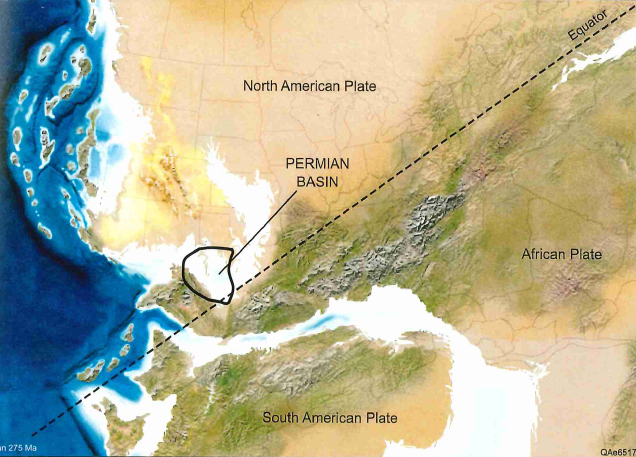 Lowell Waite
UT Dallas Geoscience
Permian Basin Research Lab
12/6/2021
Geology of the Permian Basin: ELS (Endeavor Lecture Series)
Horseshoe Atoll
Tectonic history – Part 1 (Big Picture)
Tectonic history – Part 2 (Regional elements: ARM, CBU, MFB)
Basement
Cambrian – Lower Ord (Wilberns/Bliss Ss., Ellenburger Gp)
Tobosa Basin stratigraphy (Mid Ord. – Mississippian)
Pennsylvanian (Morrow-Atoka-Strawn-Canyon-Cisco)
Lower Permian (Wolfcamp – Spraberry)
Middle and Upper Permian / Permian Basin petroleum system
AGE
(Ma)
Permian Chronostratigraphy
GLOBAL
STAGE
Magnetic
N. AMER.
STAGE
SERIES
250
polarity
units
251.90
252
Changhsingian
254
254.14
Duration: 47 m.y. (298.9 – 251.9 Ma)
Lopin-
gian
256
Ochoan
Wuchiapingian
258
Three Global Series
259.1
Permo-Triassic
260
Mixed Superchron
lower Permian   =  Cisuralian
Capitan-
ian
262
middle Permian =  Guadalupian
Guad-
alup-
ian
264
265.1
Guadalupian
266
upper Permian   =  Lopingian
Wordian
268
268.8
9 Global Stages; 4 North American Stages
270
Roadian
272
272.95
274
GSSPs currently undefined for three lower Permian global stage bases (Kungurian, Artinskian, Sakmarian)
276
Leonard-
ian
278
Kungurian
280
282
Klaman Reversed Superchron
Lower Permian reversed magnetic superchron; middle – late Permian mixed superchron
283.5
284
Cisuralian
286
Artinskian
288
Wolf-
camp-
ian
290
290.1
Sakmarian
292
293.52
294
Asselian
296
Global Boundary Stratotype Section and Point (GSSP)
298
298.9
300
CARBONIFEROUS
(Chen and Xu, 2019)
Select Permian Global Secular Trends
MASS
EXTINCTIONS
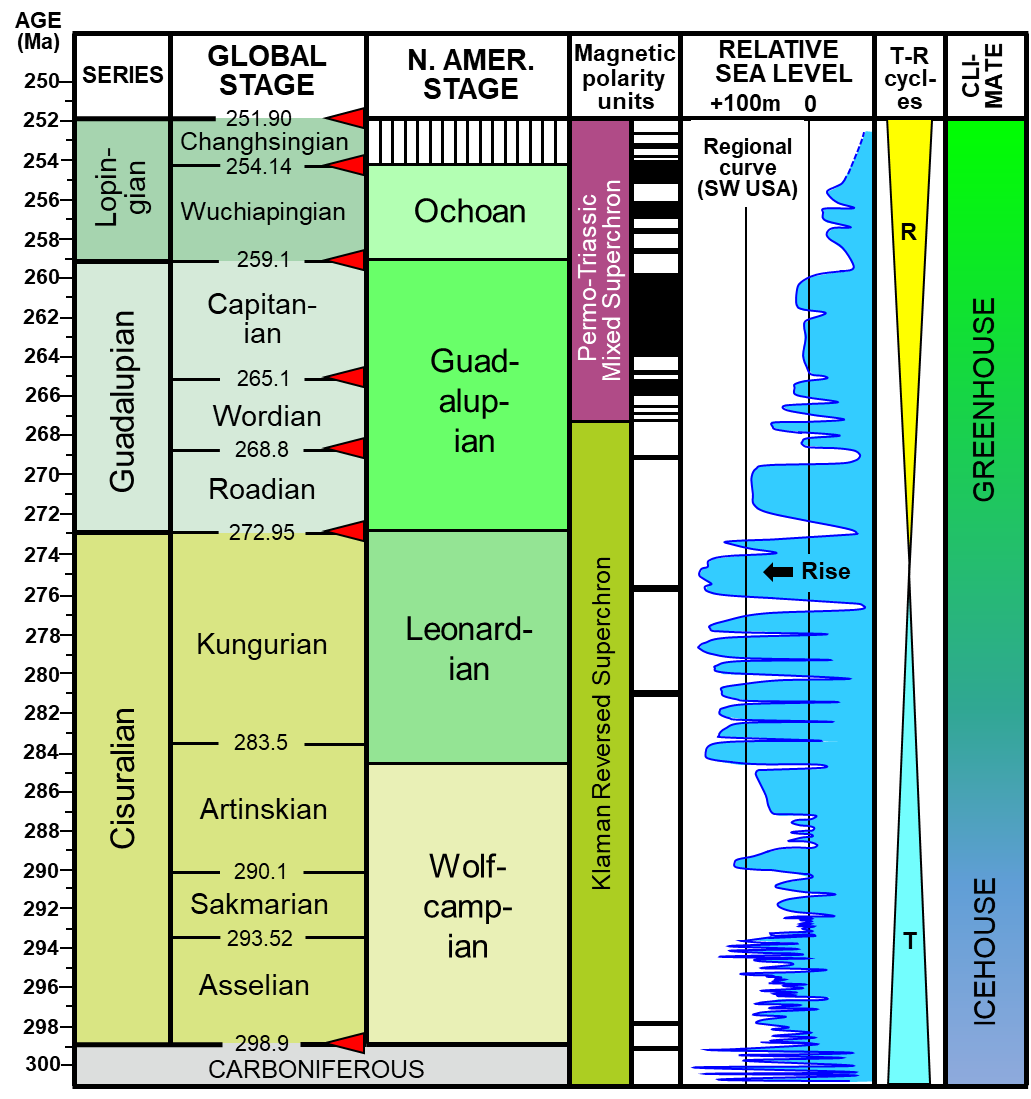 SEA TEMP (oC)
CARBON
VOLCANISM
BIO-
DIVERSITY
35
25
15
ISOTOPES
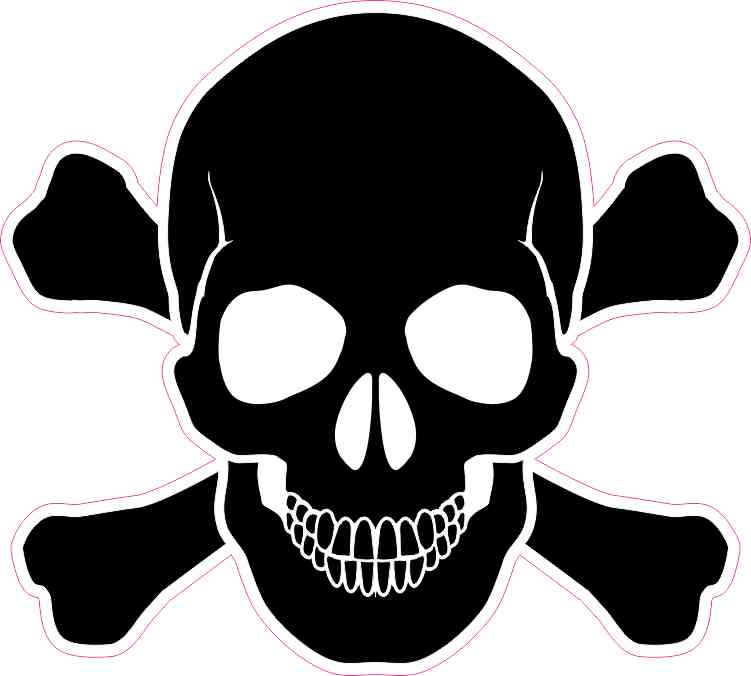 del 13C
sudden drop
0
2
4
Siberian
end
Permian
Traps
arc magmatism
South China
increase
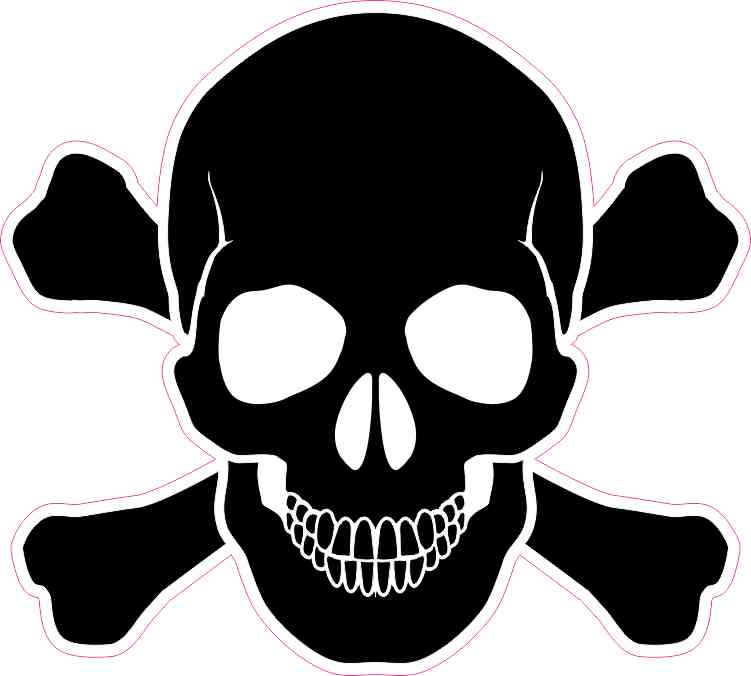 Kamura
event
Emeishan
LIP
end
Guada-
lupian
Silicic Choiyoi igneous province
fluc-
ua-
ting
O2 levels:
115% of 
modern
CO2:
900 ppm
Tarim III
Qiangtang
basalt
Panjal Traps
moderate
Permian
decline
Tarim II
Glacial
Intervals
1.
Siberia
rapid
W. Australia
2.
increase
3.
Antarctica
1
2
3
4
Tarim I
4.
E. Australia
(Waite et al., 2020; data from Chen and Xu, 2019; Chen et al., 2013, Ross and Ross, 2009 )
Major reef builders throughout Phanerozoic time (James and Mountjoy, 1983)
2nd-order seq.
framework
BUILDUPS
MAJOR SKELETAL ELEMENTS
PERIODS
During the Pennsylvanian and earliest Permian, reef builders are dominated by mud-rich, phylloid algae mounds; Chaetetes and Palaeoaplisina are also important in some regions
0
Tejas II
CORALS & SKELETAL ALGAE
Tertiary
Tejas I
*
CHALKS
rudists
Zuni III
Creta-
ceous
RUDISTS
corals & stromatop.
100
Zuni II
sponges
stromatoporoids
CORALS
Zuni I
Jurassic
*
U. Absar. II
TUBIPHYTES
corals  sponges
200
Triassic
U. Absaroka I
*
SPONGES + TUBIPHYTES
Permian
L. Absaroka II
Above the mid-Wolfcamp unconformity, the muddy, low-relief phylloid algal mounds are largely replaced by cemented, high-relief barrier reefs consisting of calcitic sponges, Tubiphytes, and Archaeolithoporella, a calcareous algae
PHYLLOID ALGAE
L. Absaroka I
Penn.
300
BRYOZOA
Miss.
Kaskaskia II
*
Kaskaskia I
Devonian
STOMATOPOROIDS  corals
400
Tippecanoe II
Silurian
*
STOMATOPOROIDS + CORALS
Tippecanoe I
Ordovician
SPONGES + SKELETAL ALGAE
Sauk III
500
Sauk II
SKELETAL ALGAE
Cambrian
ARCHAEOCYATHIDS + ALGAE
Sauk I
BLUE-GREEN ALGAE
Precamb
*
Mass Extinction
Event (MEE)
600
reefs
mounds
The Lower Permian
of the
Permian Basin
Long-term cycles of sea level during the Paleozoic and cratonic sequences (4 total)
4a.  Pennsylvanian – earliest lower Permian
4b.  lower Permian
4c.  middle and upper Permian
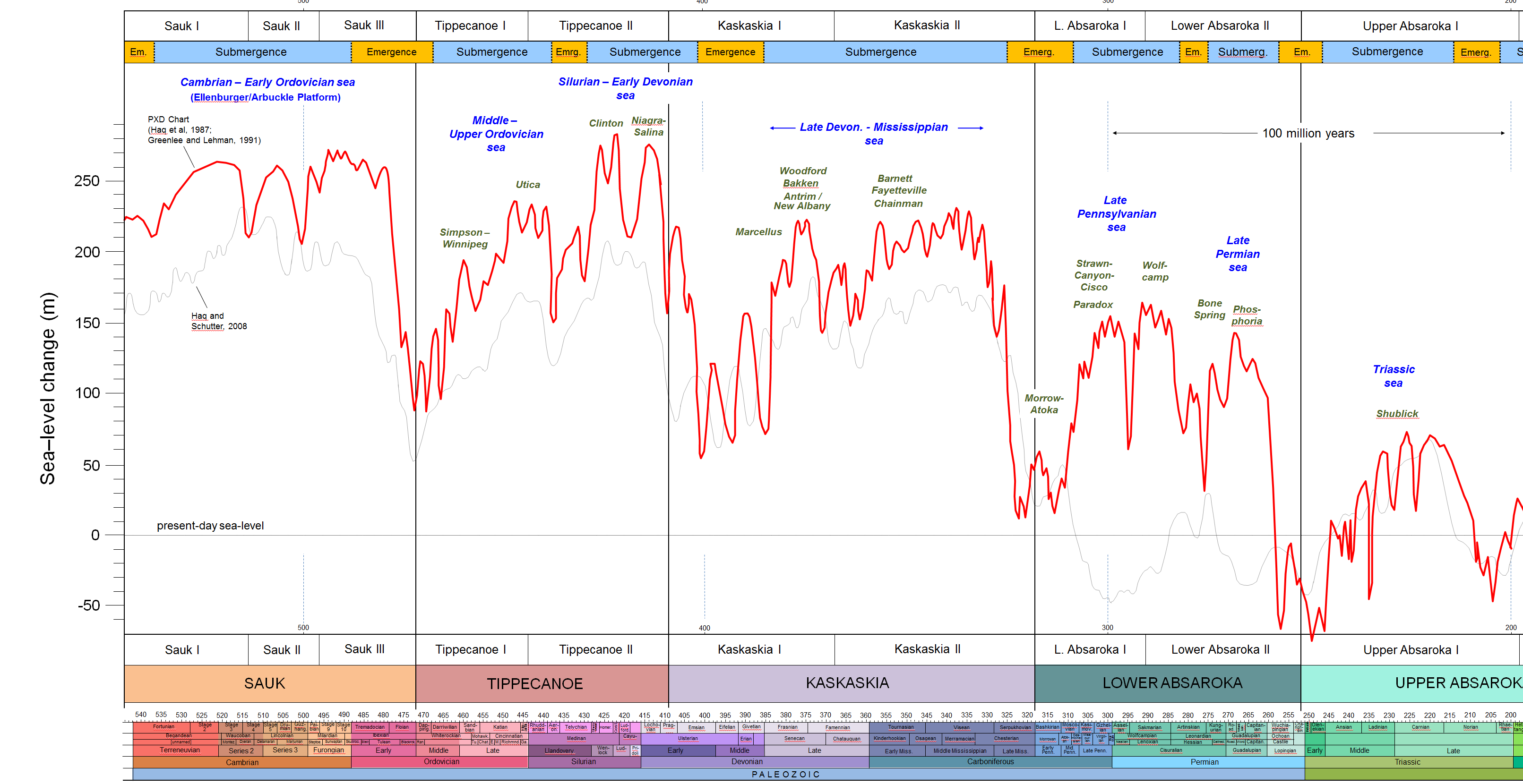 Upper Precamb. –
     Lower Ordovician
Mid. Ordovician –
     Lower Devonian
1
2
3
Lower Devonian –
     Mississippian
4
2a
2b
1a
3b
3a
1b
Pennsylvanian –
     Permian
4a
4c
4b
Ochoan
SPBY/B.Spr.-
Fusselman-
Wristen-
Thirtyone
U. Miss./Barnett –
Lower Miss. Lime –
Woodford
WFMP C2 –
WFMP D –
L. Strawn –
Morr. - Atoka
eroded/
not
deposited
Tans.-Yates
Dean -
Ellen-
burger
Simpson-
Montoya
eroded/
not deposited
Permian
Basin
stratigraphic
units
Quen.-SNRV
WFMP A -
Trans. Ss.
GBRG
WFMP B -
San And.
WFMP C1
Triassic
Lu.-
Middle
Early
Mid.
Late
Early
Mid.
Late
Early
E.
Late
L.
Lop.
Gua.
Cisuralian
Mid.
Early
E.
Late
Middle
M
Lland.
Late
Wn.
Pri.
Mississippian
Devonian
Silurian
Ordovician
Permian
Penn.
Cambrian
380
400
340
420
540
360
320
280
260
240
220
200
480
300
440
520
500
460
Summary of lower Permian stratigraphic nomenclature, Permian Basin region
2nd-order
sea-level cycles /
sequences
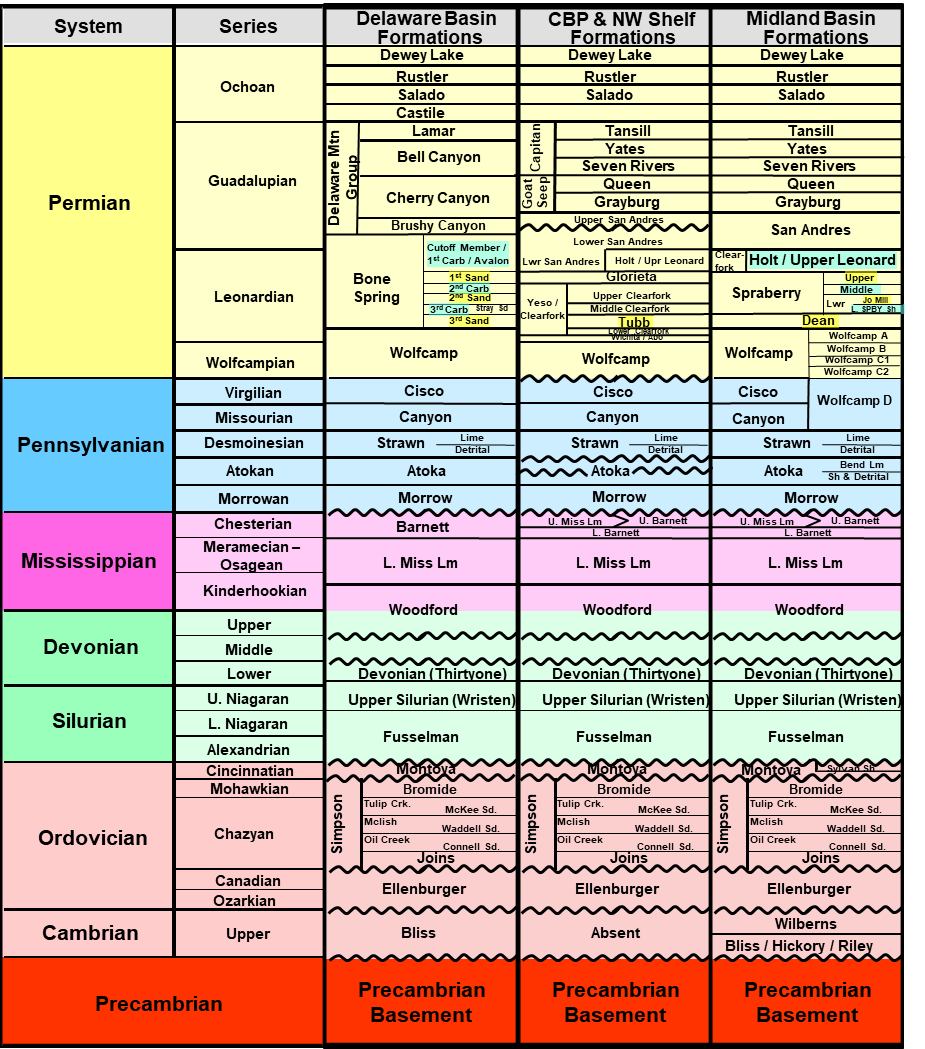 4C
*
4B
mid-Wolfcamp
unconformity
4A
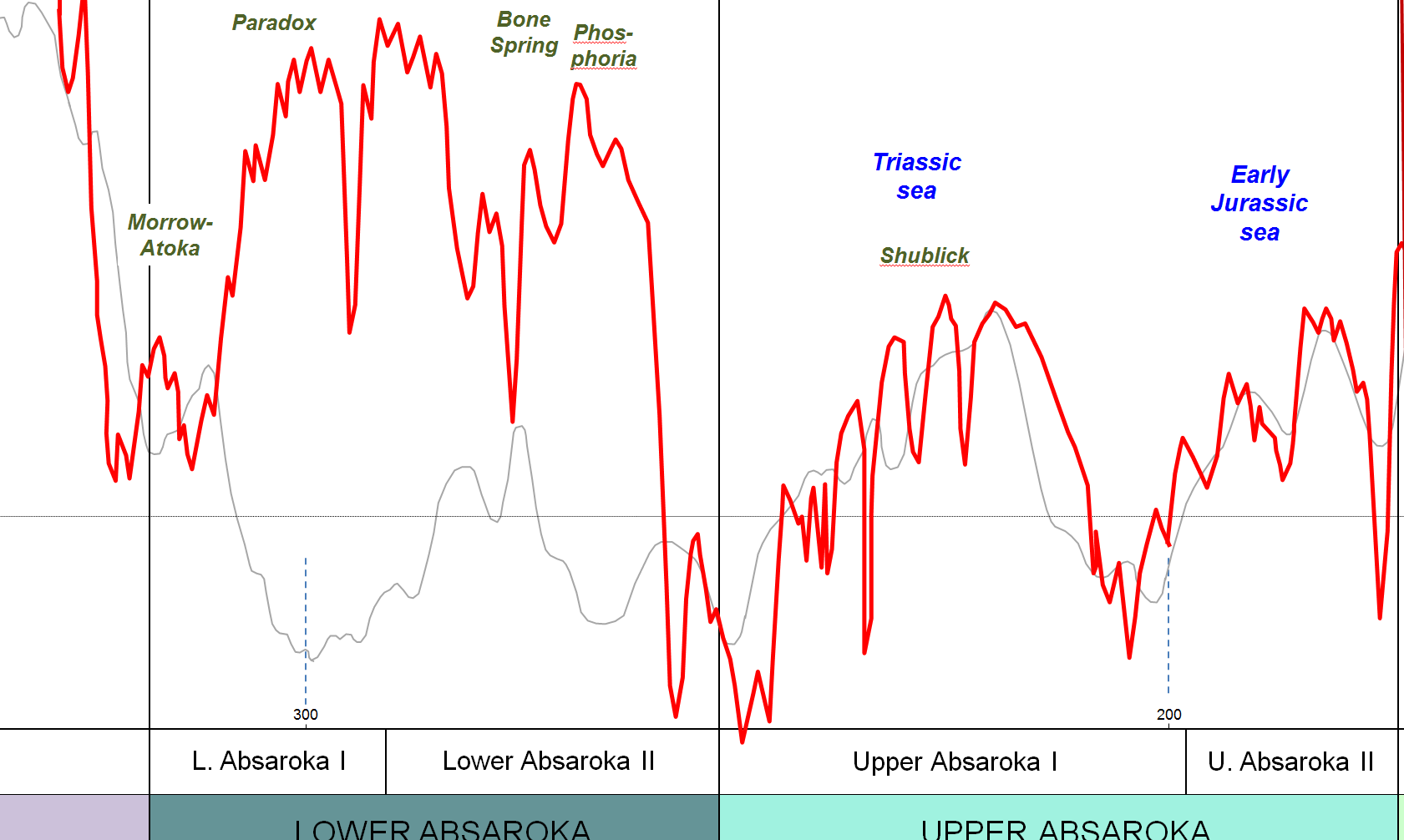 Early to Mid Paleozoic Sea Level Chart
Glacially-Induced Sea Level Changes
Late Wolfcamp: continuation of Late Penn. to Early Wolfcamp long-term transgression
High
Sea Level
End Leonardian: onset of long-term sea-level lowering; increasing aridity / return to greenhouse climate
PXD Chart
(Haq et al, 1987;
Greenlee and Lehman,
1991)
Absent /
No
Deposition
Evaporites
Haq and
Schutter, 2008
Yates, Seven Rivers, Queen, Grayburg
Low
Sea Level
Dockum
Group
Upper Leonard / “Clearfork”
Wolfcamp
D
Wolfcamp
A to C2
San Andres
Spraberry &
Dean
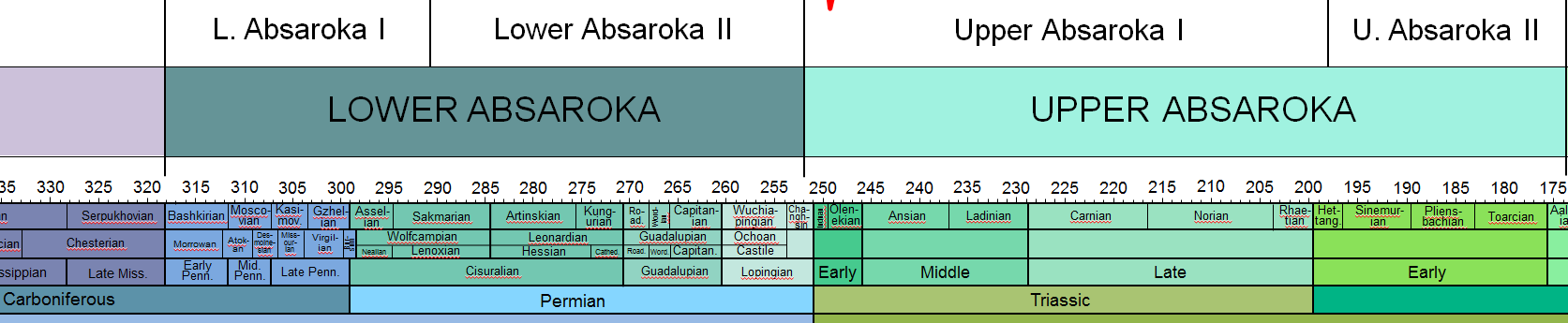 9
Stratigraphic framework,
Wolfcamp - Spraberry
Operational
Units
Chrono-
stratigraphy
Sea-level
2nd-order
cycles
FZ
a.
c.
b.
rise
FZ. Fusulinid
       zonation
5
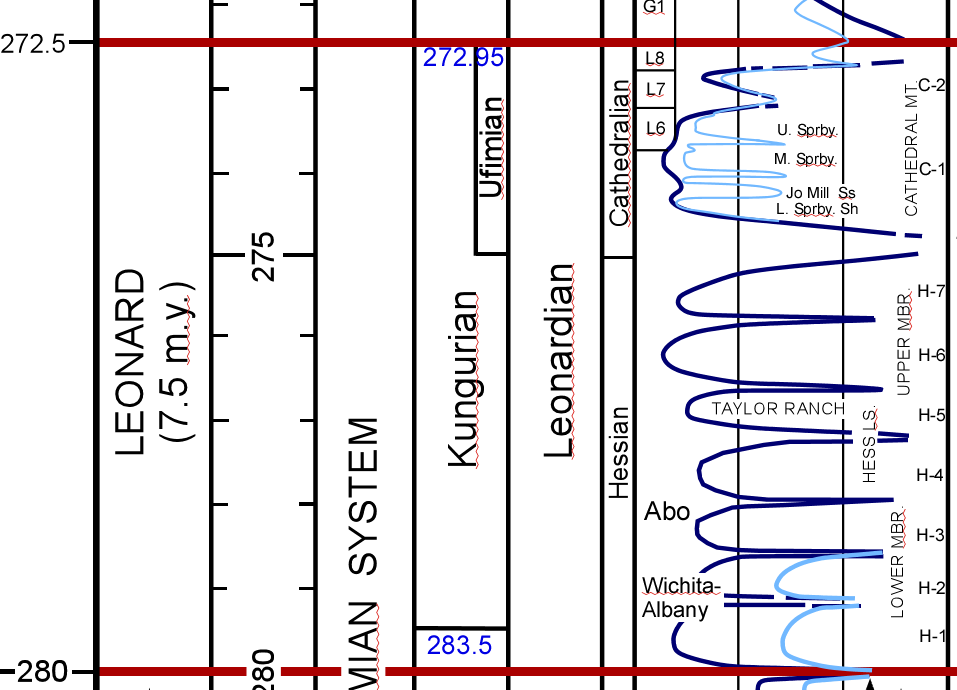 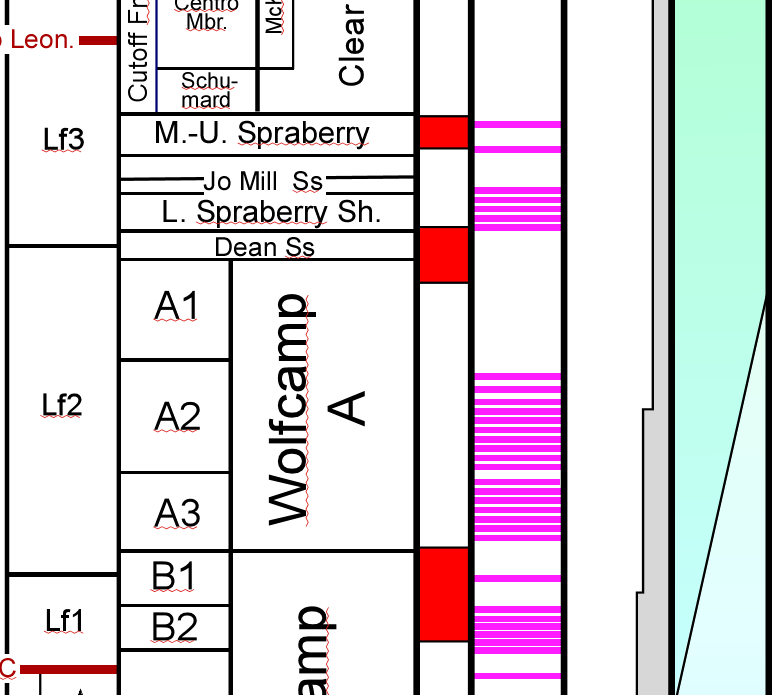 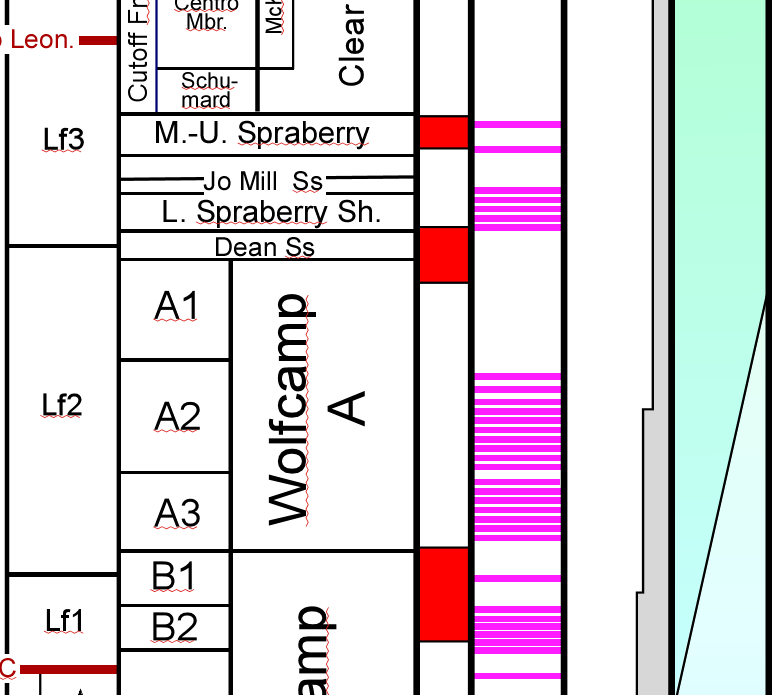 T
Greenhouse
a.  Tectonic
      pulses
R
(Waite et al., 2019, AAPG SW Section mtg)
4
b.  Ash beds
Numerous 3rd- and higher-order cycles of sea-level change organized into larger 2nd-order trends (5 – 10+ m.y. in duration); these include:
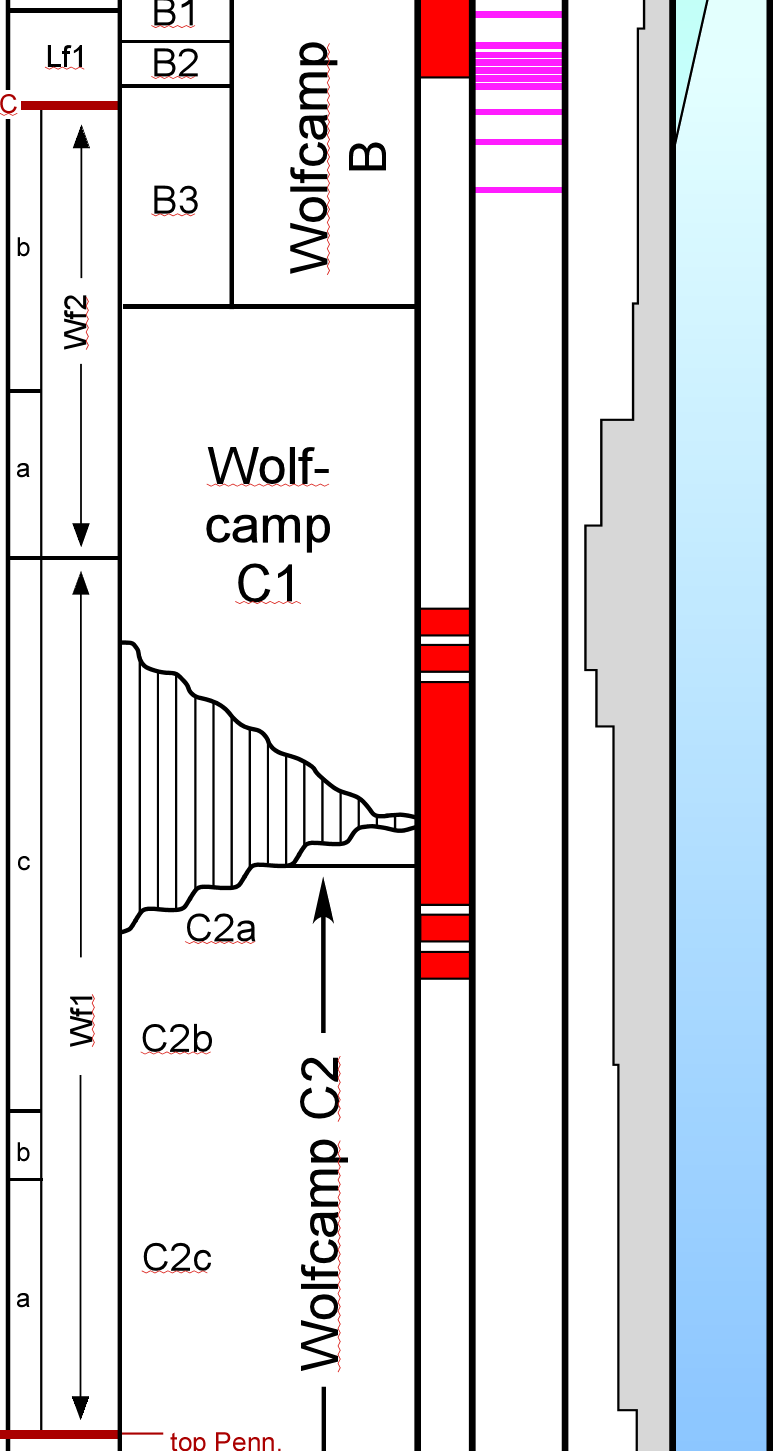 T
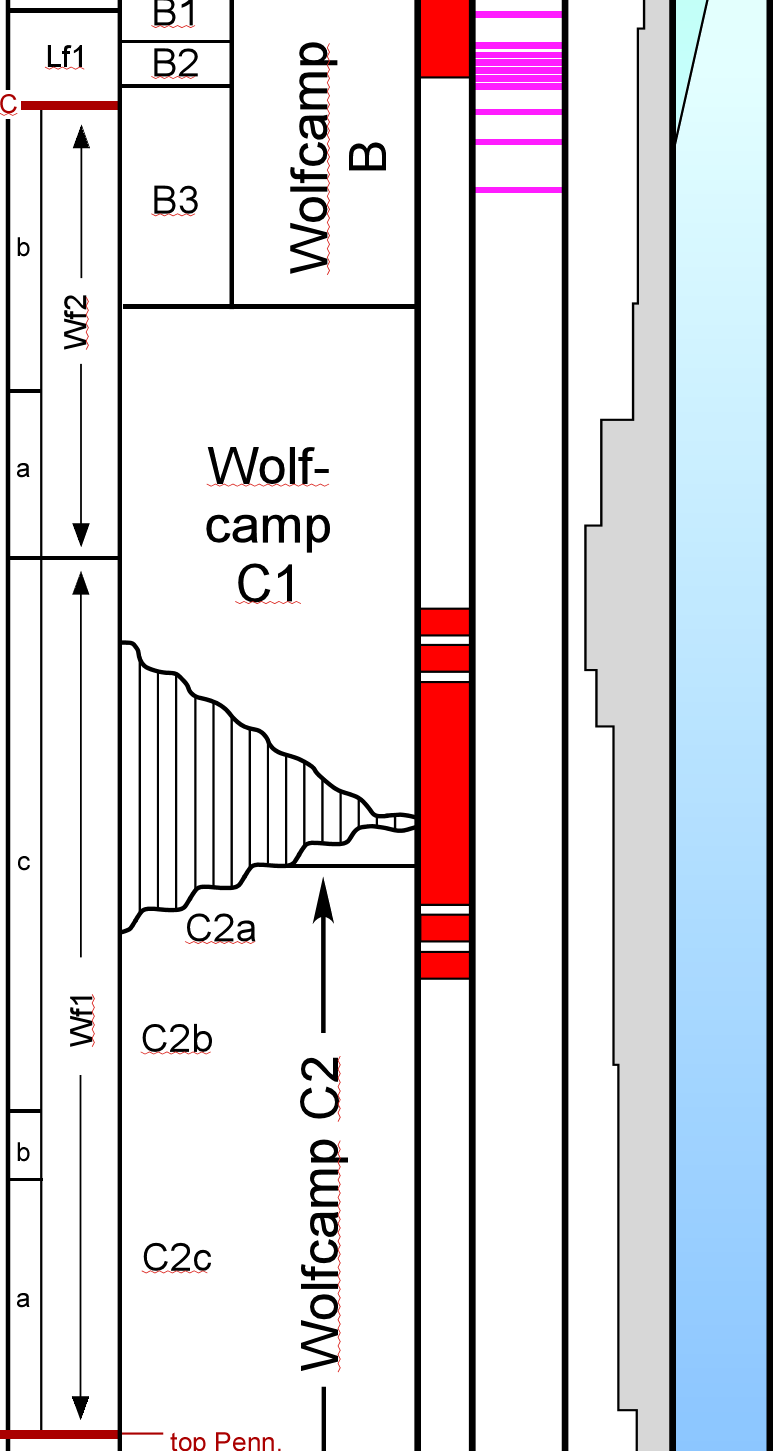 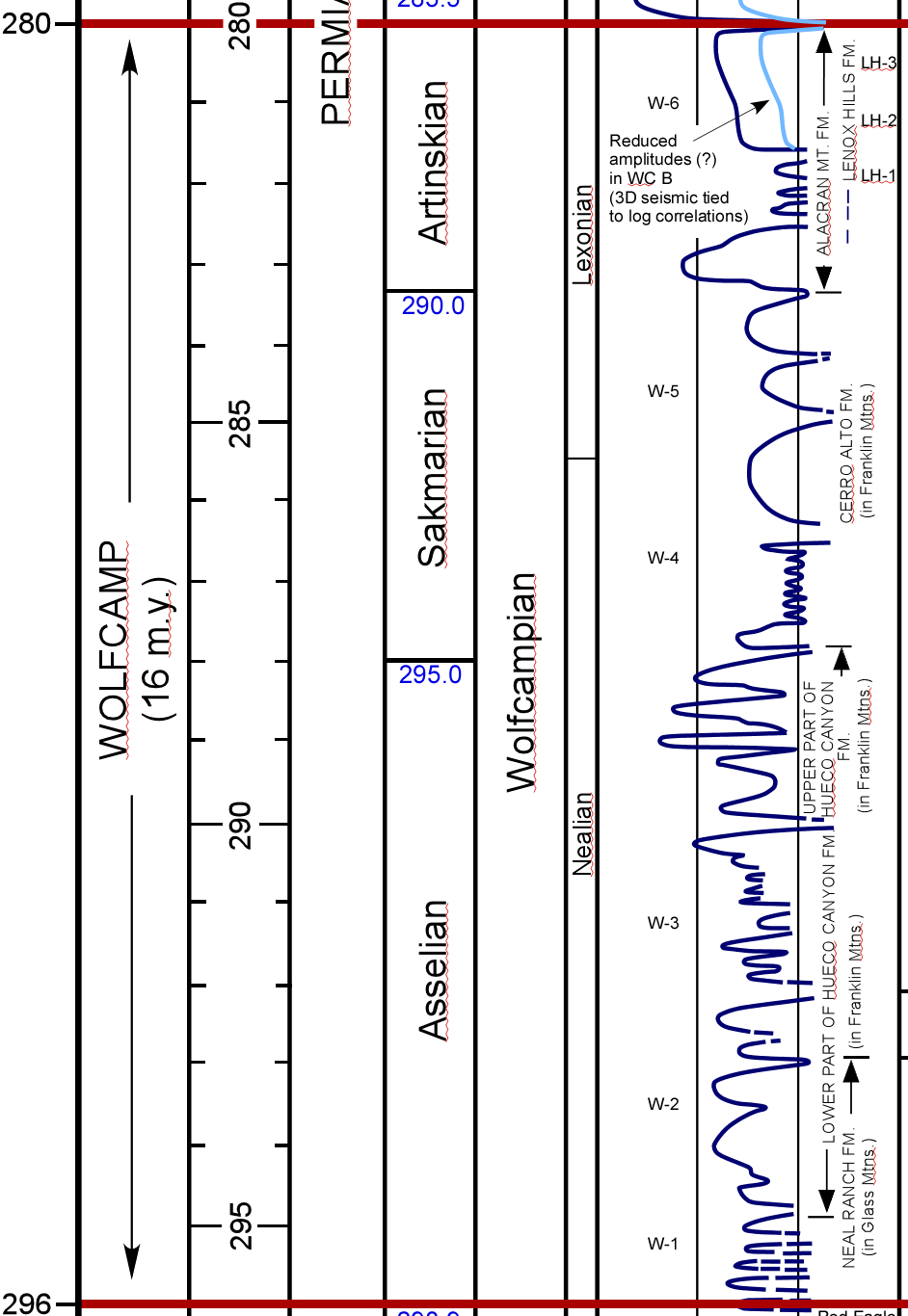 Climate
       phase
R
3
T
mwu: mid-Wolfcamp
            unconformity
R
mwu
2
1
Atoka - WC D - lowermost WC C2
T
WC C2
2
WC C1
3
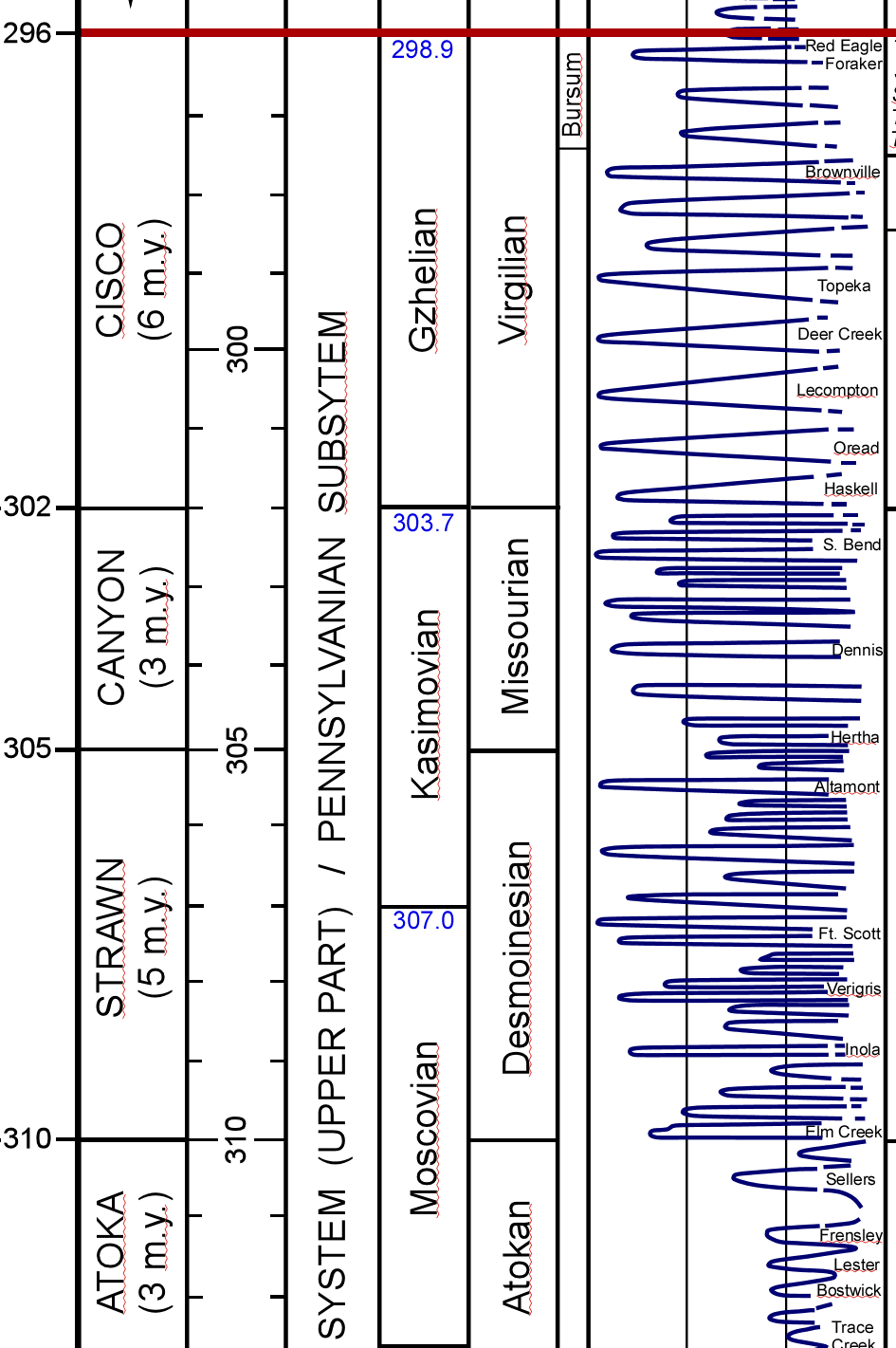 R = Regression
T = Transgression
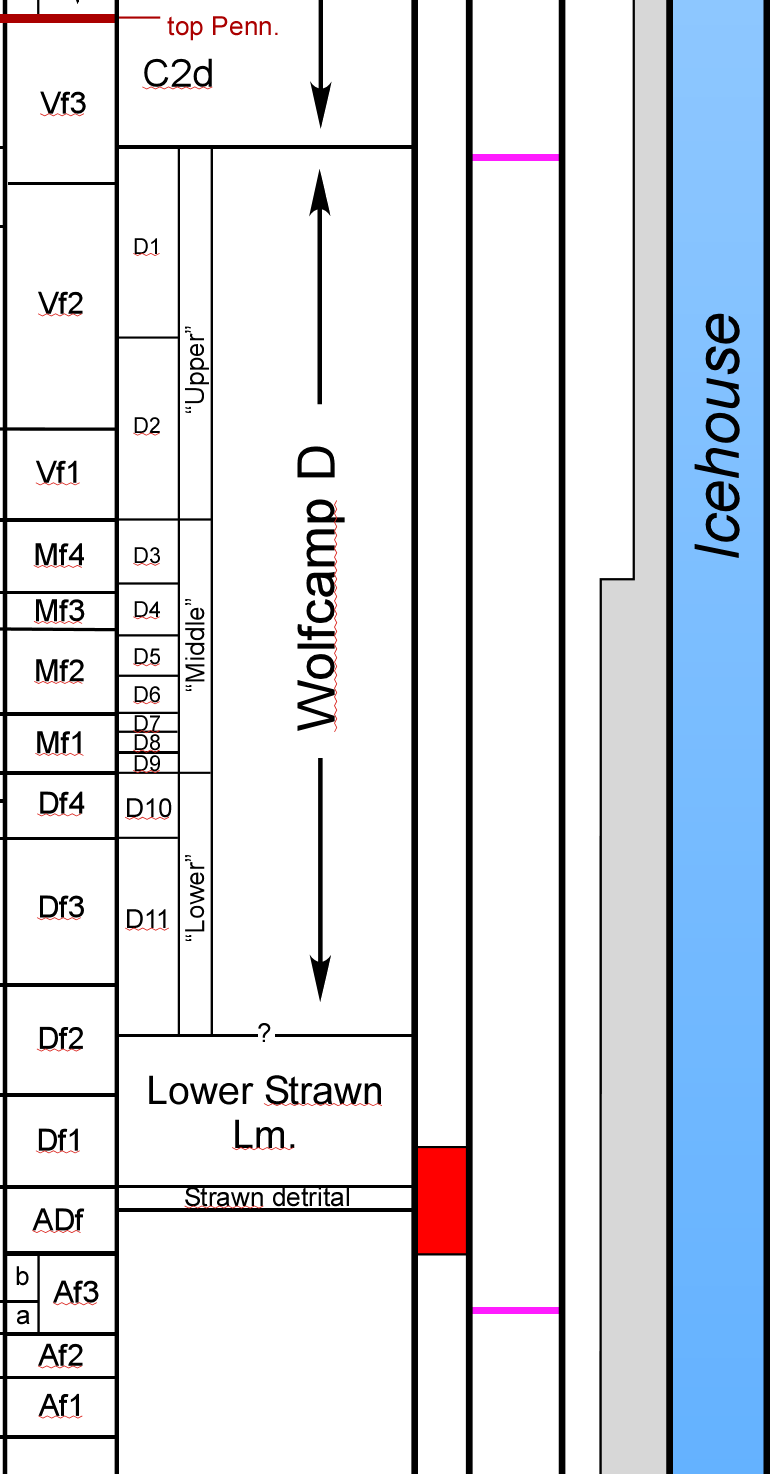 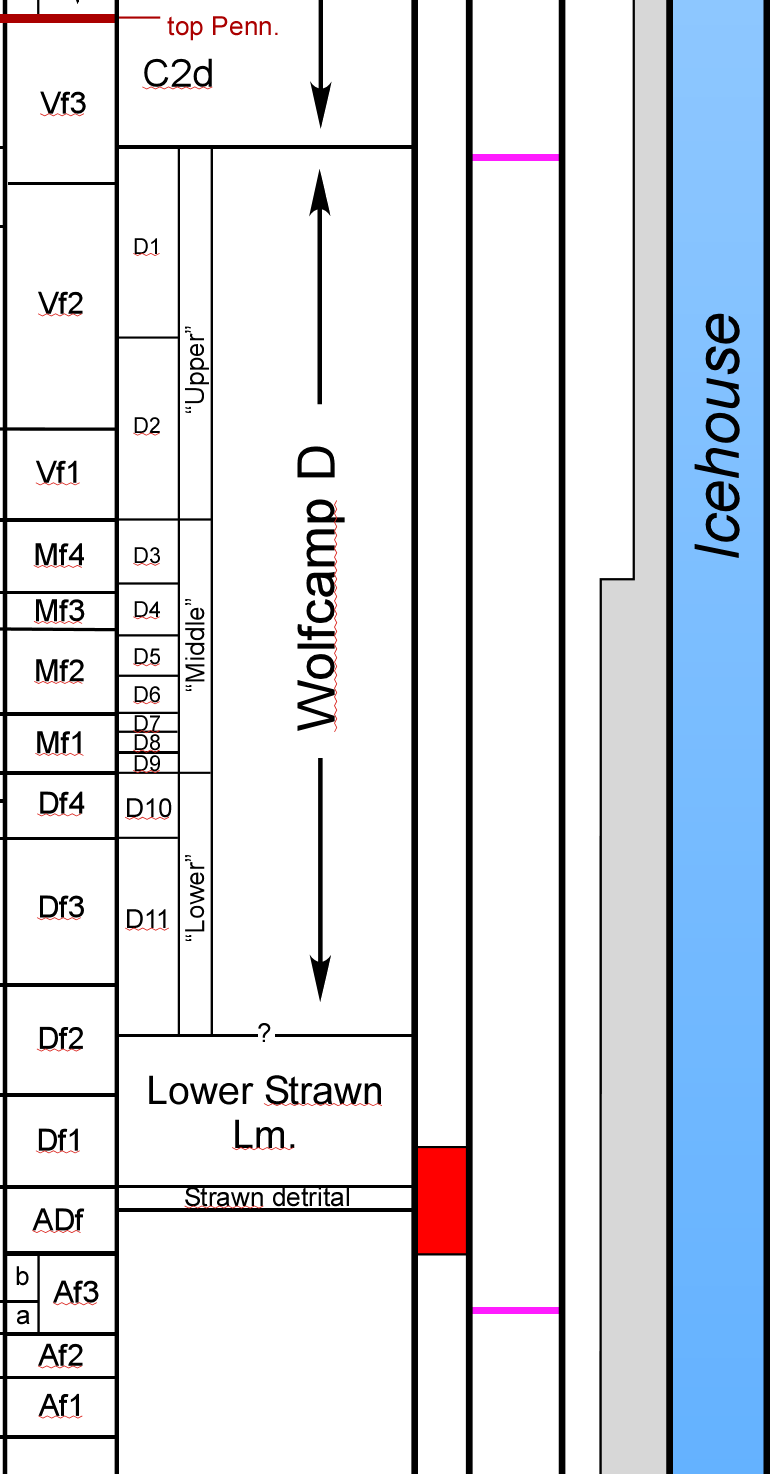 4
WC A - B
R
5
Dean – Spraberry / Bone Spring
1
(Sea-level curve from Ross and Ross, 2009;
Fusulinid zonation from Wahlman, 2019)
T
Early Permian Paleogeography (Leonardian)
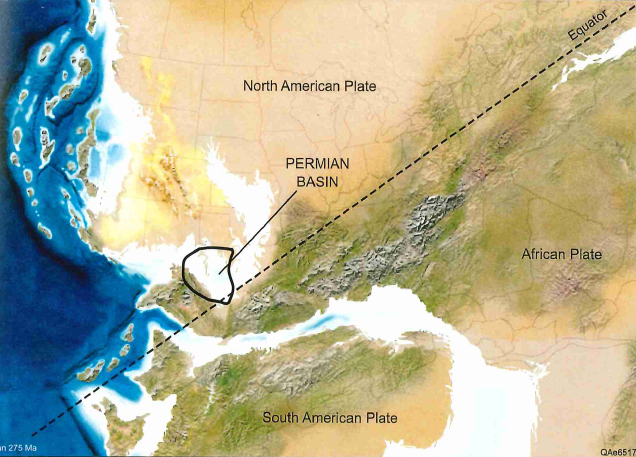 Increasing aridity
Note large “Sahara” desert located to the north and west of the Permian Basin (large aeolian dunes)
Time-equivalent shallow- and deep-marine facies in Permian Basin
(Ruppel, 2020)
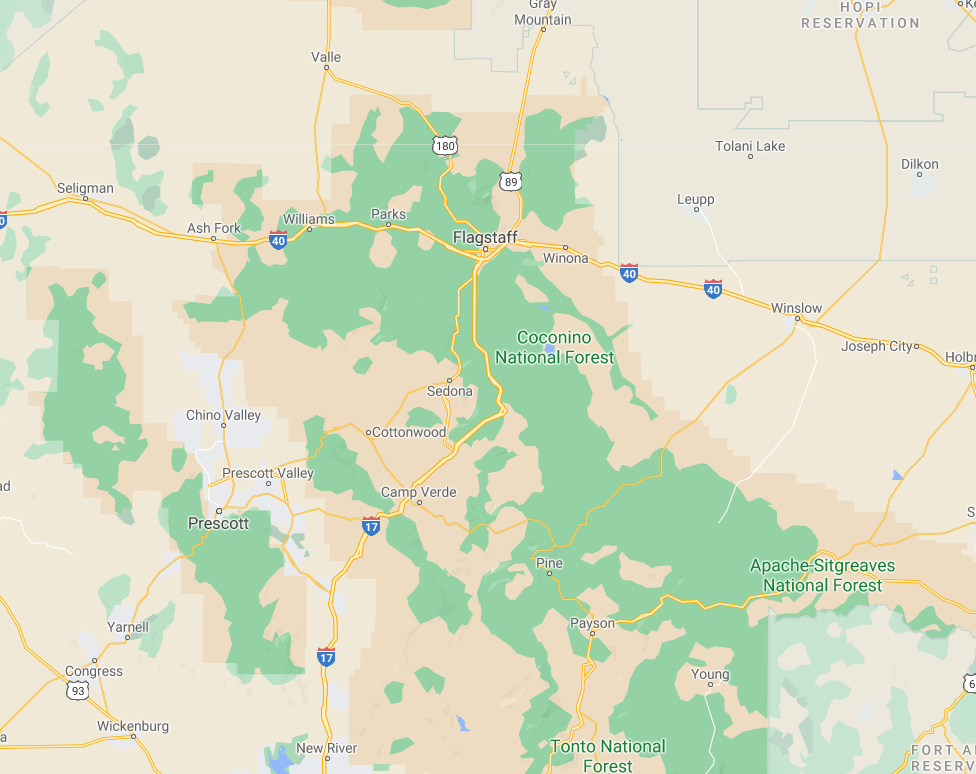 Red Rock area, Sedona, Arizona: lower Permian aeolian dunes
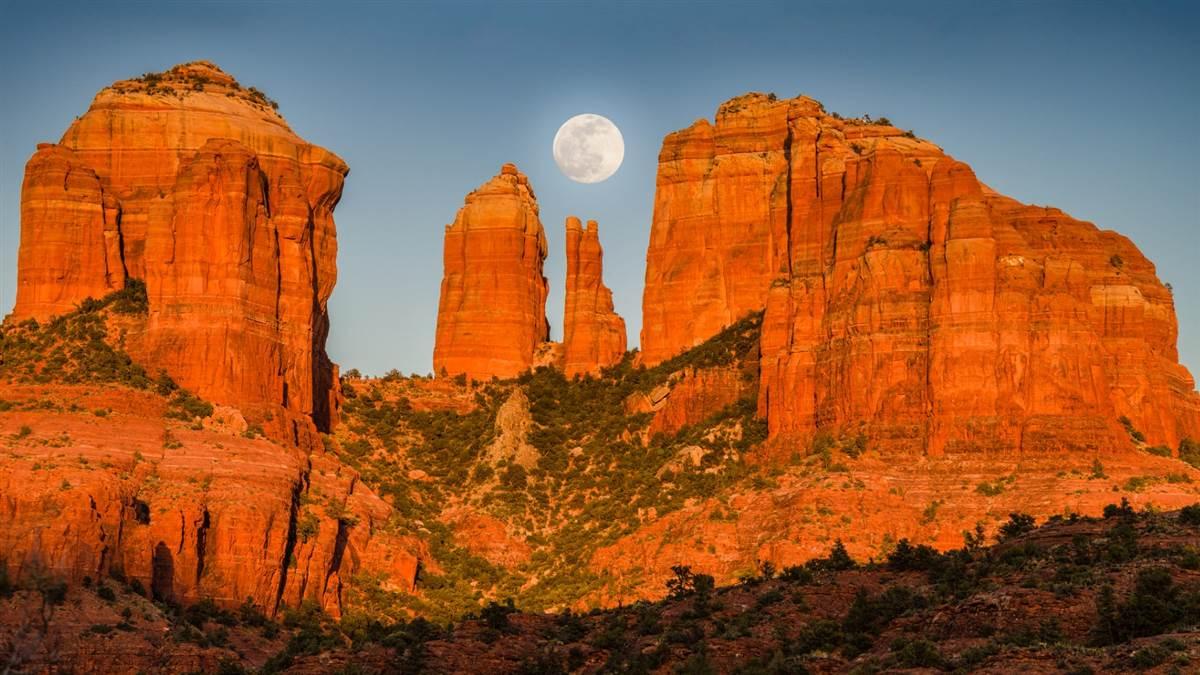 This immense dune field impacts deposition of lower Permian basinal clastics in Permian Basin
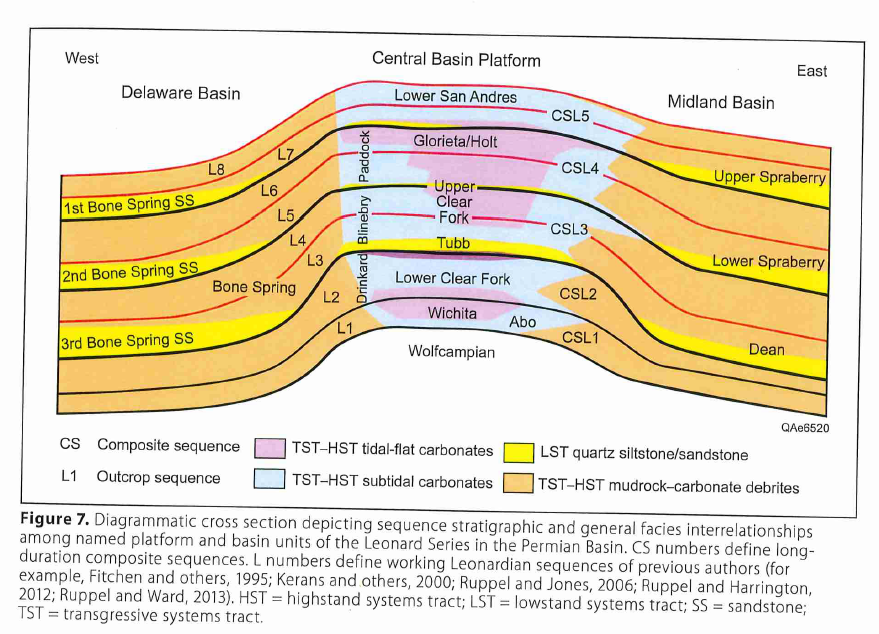 Lower Permian Facies and Sequences, Permian Basin
Central Basin Platform
Midland Basin
shallow-water carbonates
deep-water clastics
Delaware Basin
(sandstones, organic-rich
mudrocks)
deep-water clastics
(sandstones, organic-rich
mudrocks)
Upper Wolfcamp
Upper Wolfcampian
(modified from Ruppel, 2020)
Lower Permian Platform Carbonates
Leonardian Carbonate Platforms and Basins of the Permian Basin
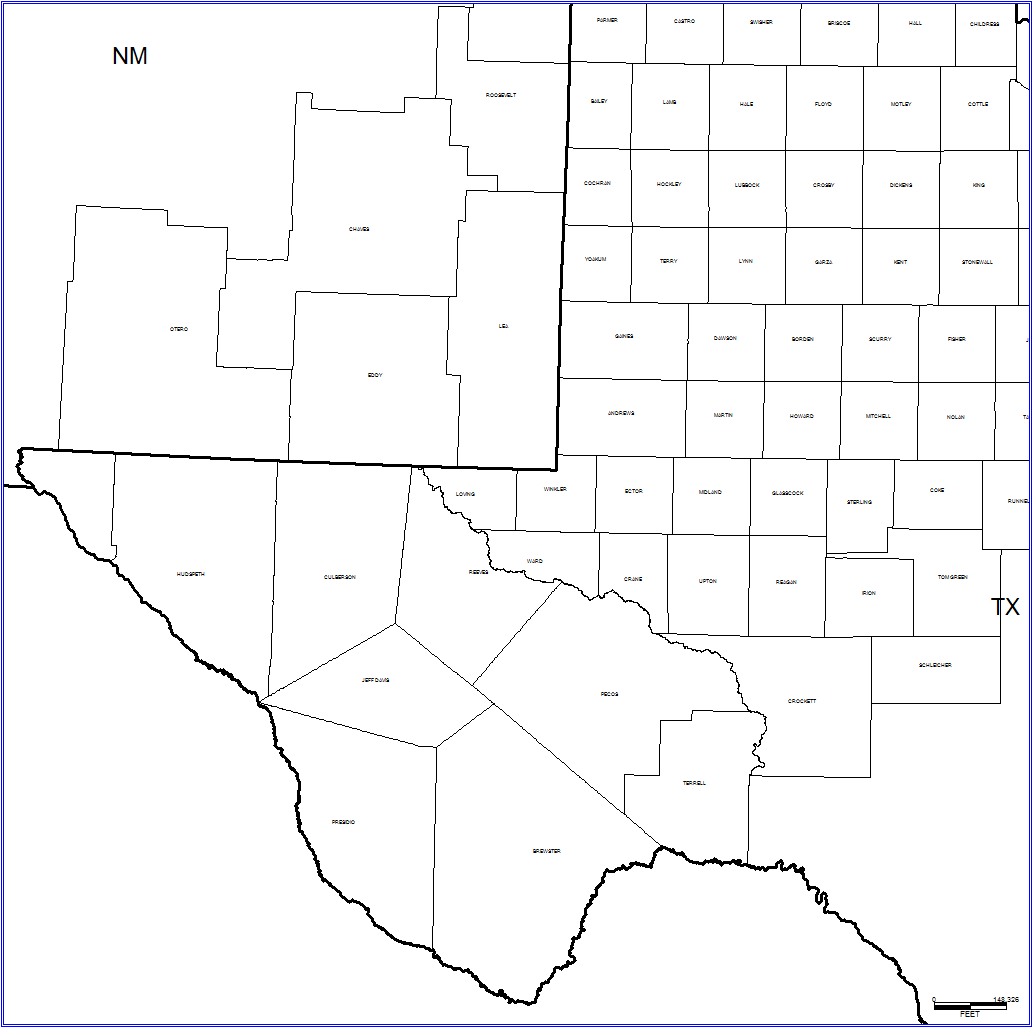 Shallow shelf
Carbonate
During highstands, shelves and platforms are submerged and undergo carbonate deposition; basins receive organic-rich
    shale and carbonate gravity-flow deposits

The Sheffield and Hovey channels at the southern end of the Permian Basin region connect the basins to the sea (Panthalassic = paleo-Pacific Ocean)

During lowstands, carbonate shelves and platforms are exposed, but basins remain submerged; wind and streams bring clastics across exposed shelves; clastics
      deposited in basins via gravity flows,
      forming submarine fan complexes
      (1st major influx of course clastics into basins)
Northwest Shelf
Deep basin
San Simon Channel
Carbonate
Fold belt
Central Basin
Platform
Eastern Shelf
Midland Basin
Delaware Basin
Carbonate
Diablo Platform
Sheffield Channel
Carbonate
Hovey Channel
Southern Shelf
Val Verde Basin
Marfa
Basin
Marathon
Thrust Belt
Lowlands
Connection
To Sea
(Modified from Ward, 1999)
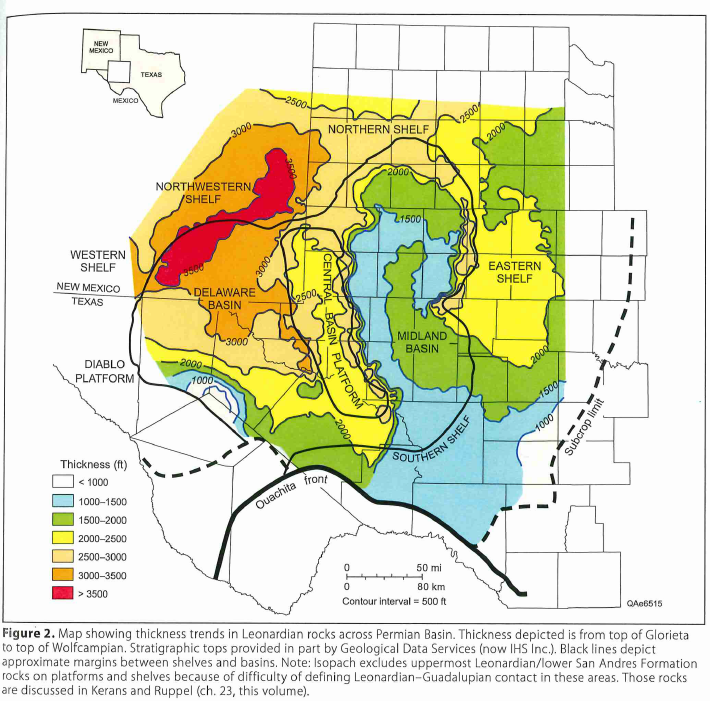 Thickness of Leonardian strata, Permian Basin
Abo reef trend
(thick carbonate
buildups)
(Ruppel, 2020)
Early Permian (Leonardian) platform margin, Northwest Shelf, Permian Basin
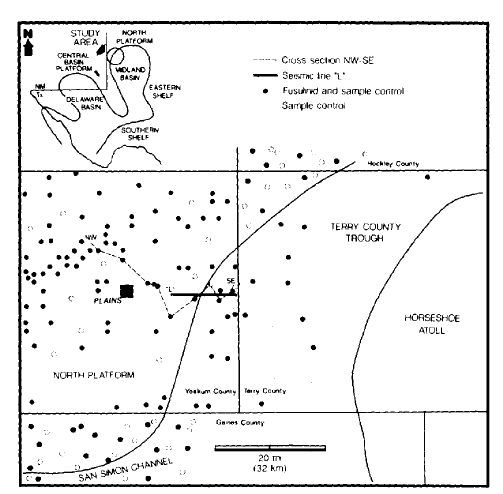 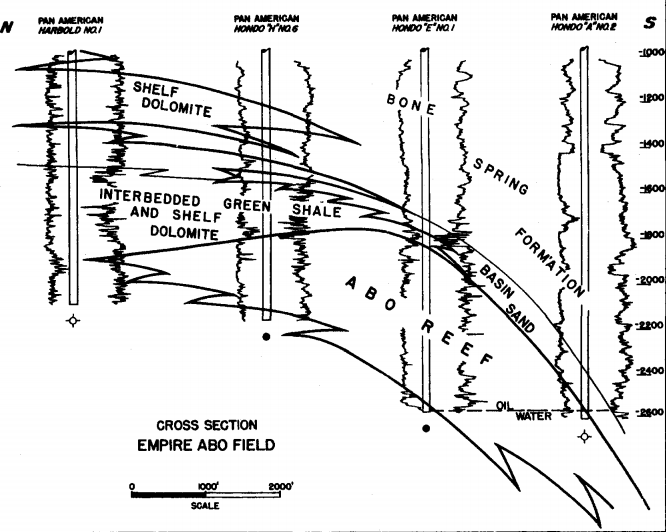 Ramps transition to rimmed platforms containing large, barrier-like reefs that reach apex during middle Permian time
Abo reef trend,
New Mexico
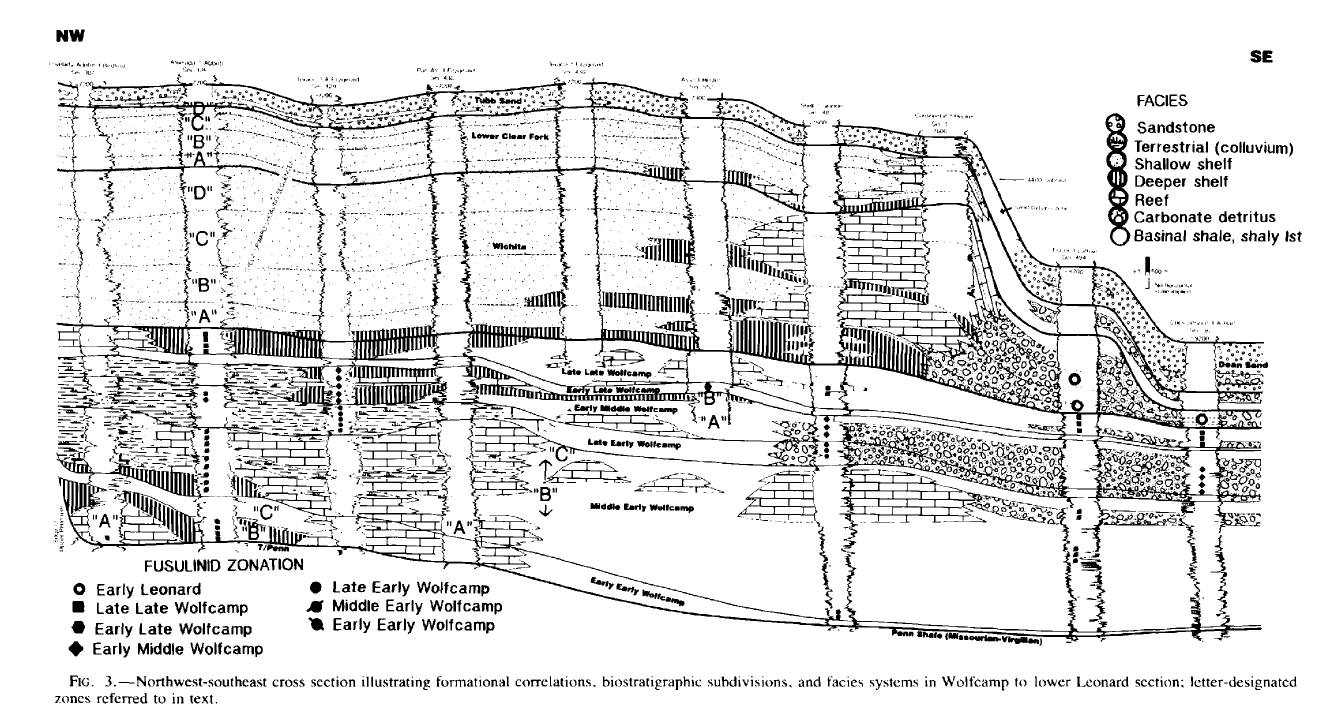 (LeMay 1960)
Leonard (rimmed platform)
Wolfcamp (ramp)
(Mazzullo and Reid, 1989)
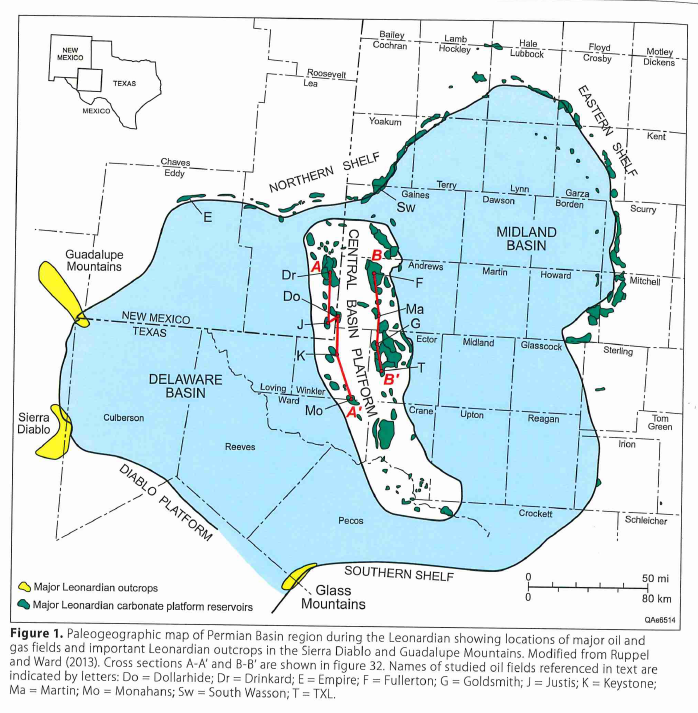 Major oil fields within early Permian shelf carbonates
(~ 3.7 BBO)
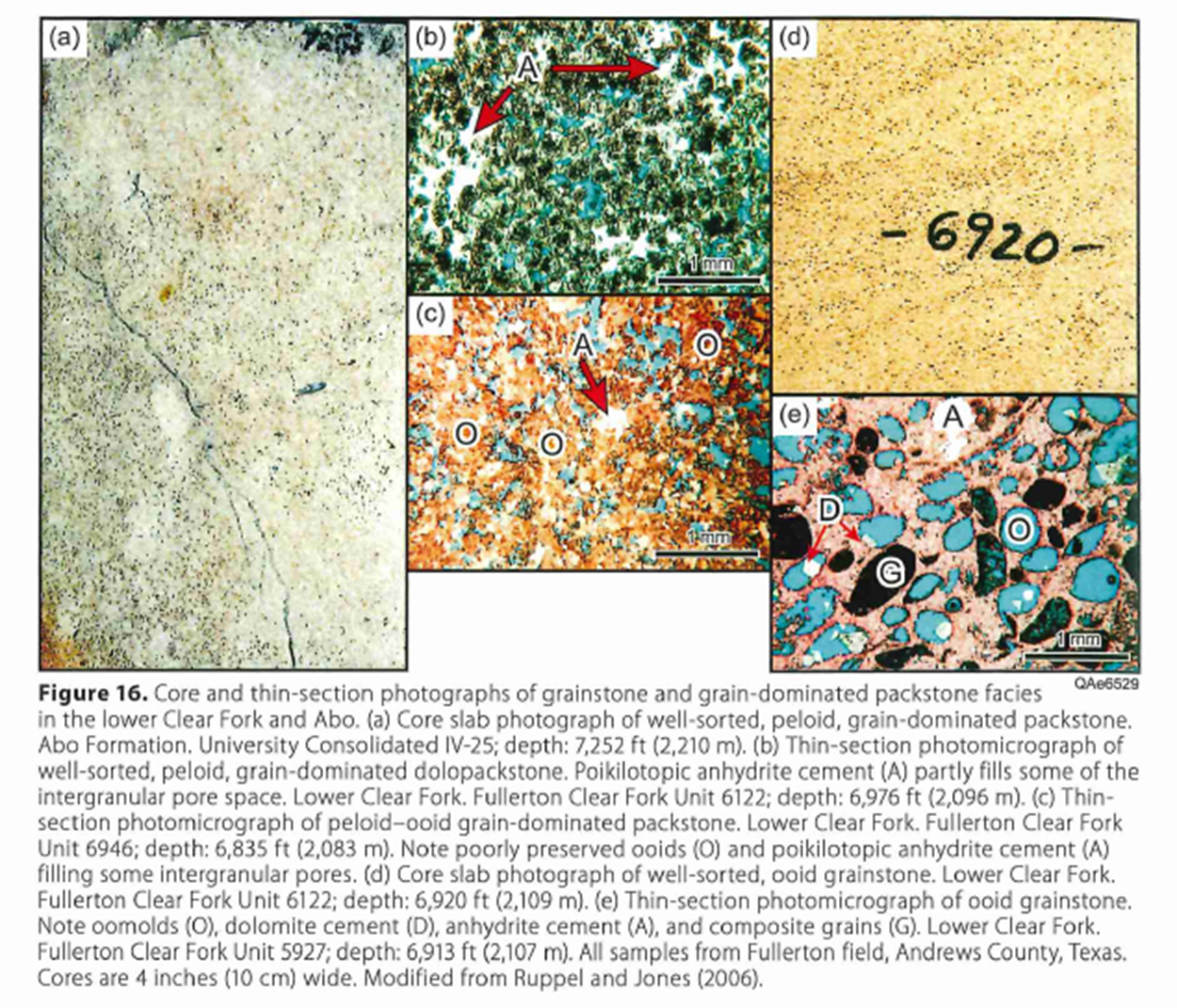 Howard-Glasscock trend (initial oil disc. in Permian Basin in 1920)
(Ruppel, 2020)
Wolfcamp – Leonard slope and basin carbonate debrite play
(Reservoirs with > 1 MMBO cumulative production; Dutton et al., 2004)
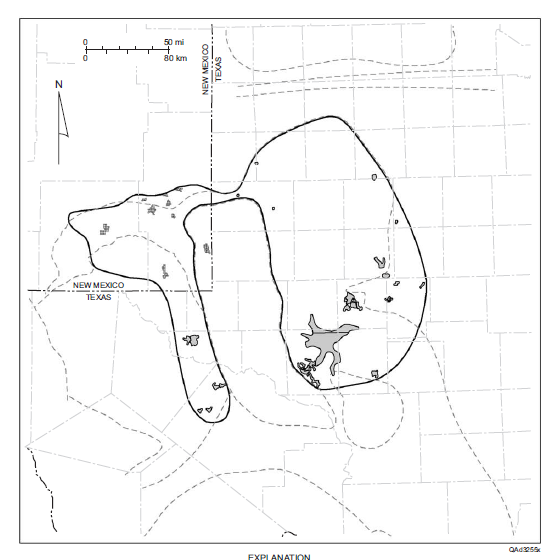 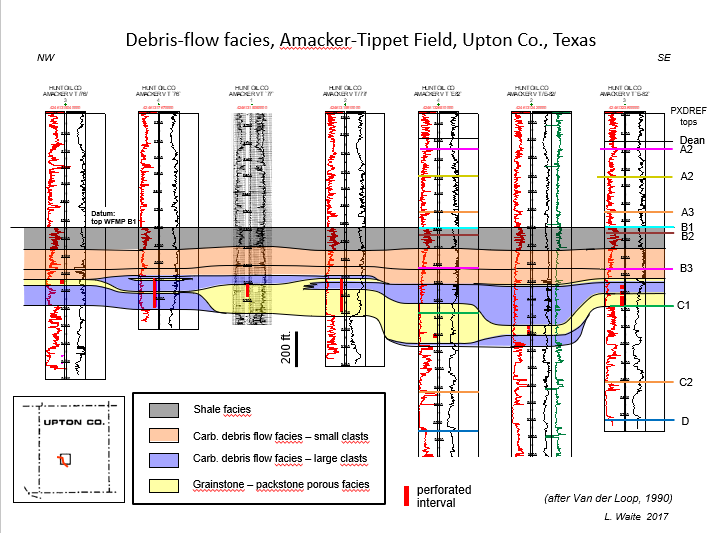 Lower Permian Basinal Shales
and 
Deep-water clastics
Early Permian of the Midland Basin
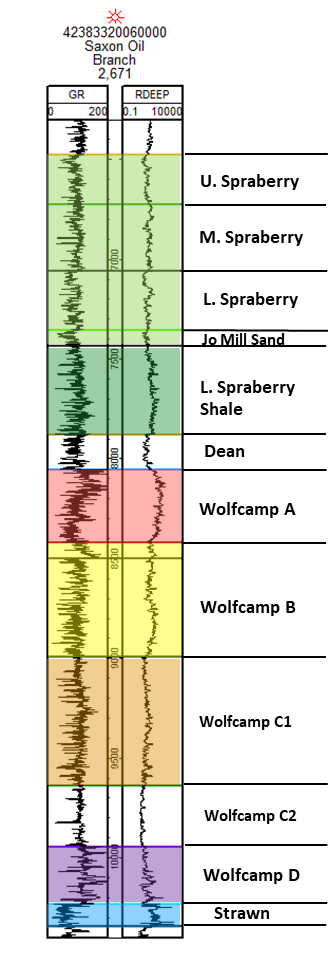 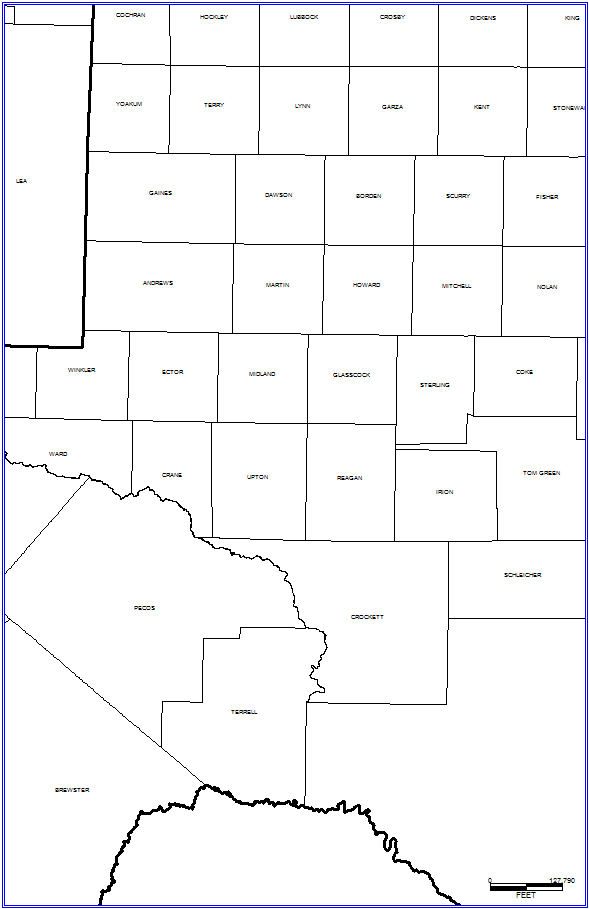 Platform Carbonate
Land
Platform 
Carbonate
Pelagic Sediments
Shelf Edge Carbonate
Clastic Detrital
View from NW
Fluvial - Deltaic
Slope Sediments & Reef Talus
Silt Cloud in Suspension
Carbonate Debris Flows
Delta
Anaerobic Zone
(Organic-rich Sediments)
Midland
Basin
CBP
Block Diagram Outline
Clastic Slope Sediments
Carbonate Gravity Flows
Clastic Gravity Flows
Basinal Sediments
Land
Sea Level
Marathon
Thrust Belt
Land
Fluvial-
Deltaic
Pelagic Sed.
Glasscock
Nose
Marathon
Thrust Belt
Clastic
Slope
Suspended Silt
Land
Wolfcamp A & B  Facies Map
Organic-rich Basinal
Sediments
Older
Wolfcamp
Clastics
Carbonate Slope
Clastic
Gravity Flow
Debris
Flow
Platform 
Carbonate
Val Verde Basin
Land
Carb
Gravity Flow
Central Basin Platform
Schematic Block Diagram of
Wolfcamp Facies
In Midland Basin
North Basin
Platform
San Simon
Channel
Simultaneous deposition of organic-rich carbonate
and clastic sediments in an anaerobic basin results in
hydrocarbon-rich, interbedded, conventional
and unconventional reservoirs
North
(Diagram by T. Reed, Pioneer)
Midland Basin Type Log
MD
(ft.)
GENERAL DESCRIPTION / DEPOSITIONAL FACIES
Strati-
graphy
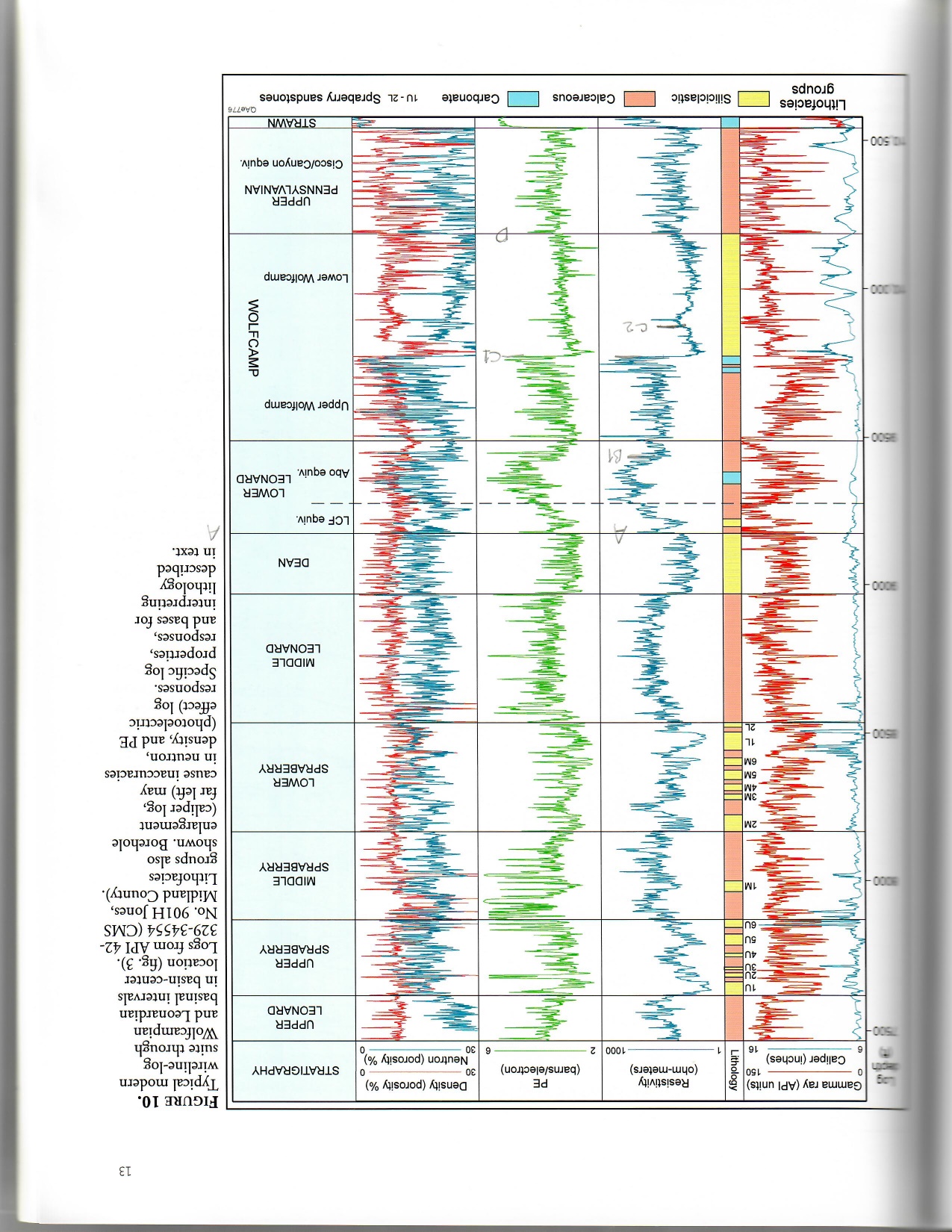 7500
Upper
Leonard
Upper
Spraberry
Middle
Spraberry
8000
Spraberry – Dean (= Bone Spring in Delaware Basin):
silty mudstones and clay-rich siltstones punctuated by multiple deeper-water submarine fan complexes
(incl. massive to laminated, fine-grained sandstones)
Lower
Spraberry
Jo Mill
8500
Leonardian
Lower
Leonard
Shale
9000
1st influx of course clastics (siltstones, sandstones)  into basin
Dean
Wolfcamp A – B: 
silty- and calcareous organic-rich mudstones;
carbonate percentage increases upward
A
9500
B
Wolfcamp-
ian
mid-WC
unconformity
C1
Wolfcamp
Wolfcamp C: Clay-rich shale
(progradation of Eastern Shelf deltas & Glasscock Nose)
10000
C2
WFMP
D
Penn.
Wolfcamp D: Basinal cyclothems (starved basin)
10500
Lower Strawn: shallow-water platform limestones
(modified from Hamlin and Baumgardner, 2012)
Wolfcamp C
Preliminary correlation of MB tops to Eastern Shelf
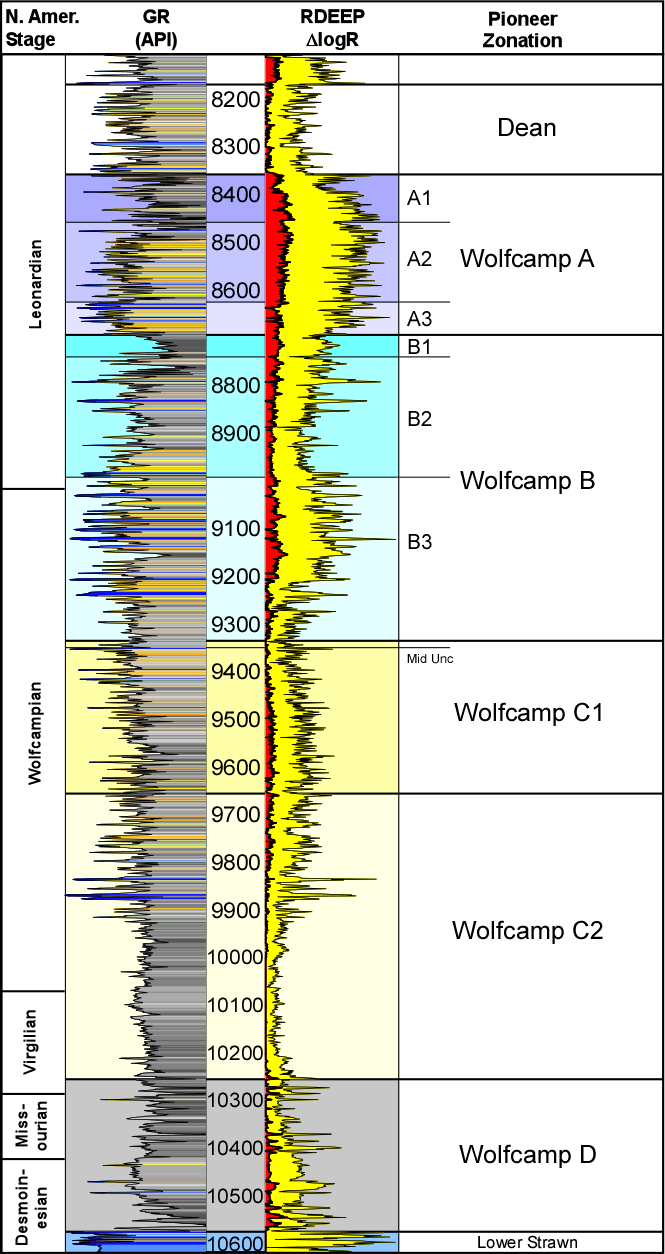 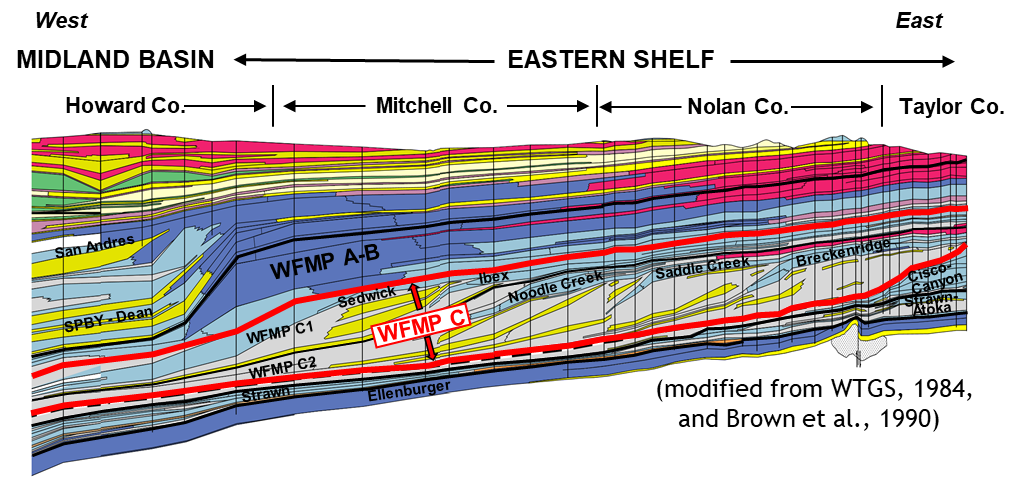 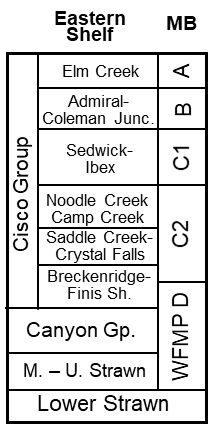 Westward progradation of Eastern Shelf delta systems and platform margins (100 -150 km)
C2 basinal shales are largely clay-rich
Initial development of Glasscock Nose during  WFMP C1 time
Uplift of CBP structural blocks and development of mid-Wolfcamp unconformity
(Sinclair et al., 2018)
Sequential development of the Glasscock Nose
prograding, mounded deep-water carb. flows
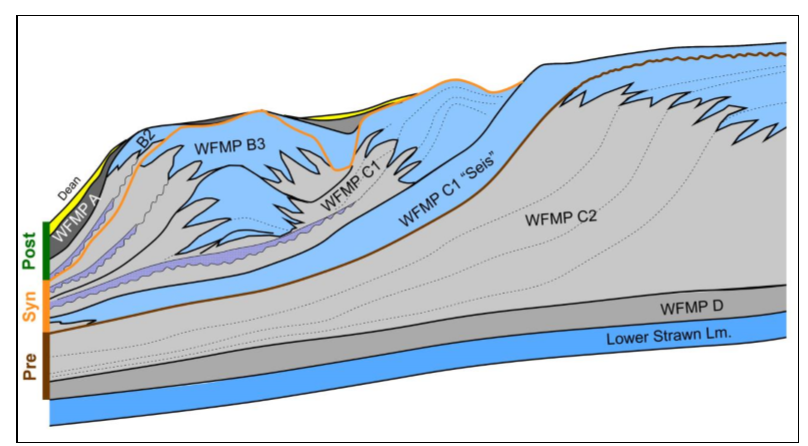 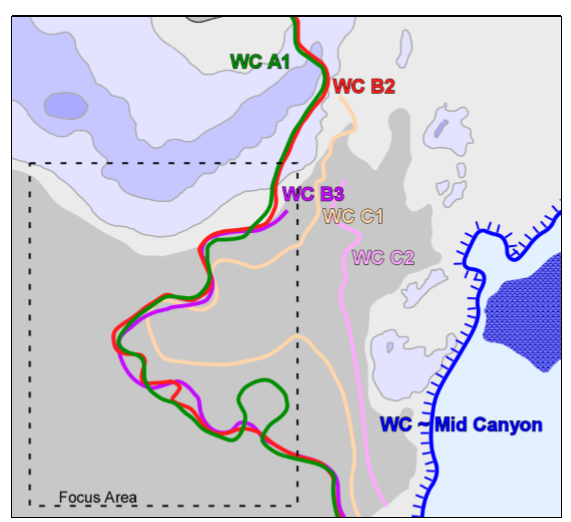 (Sinclair et al., 2017)
SW
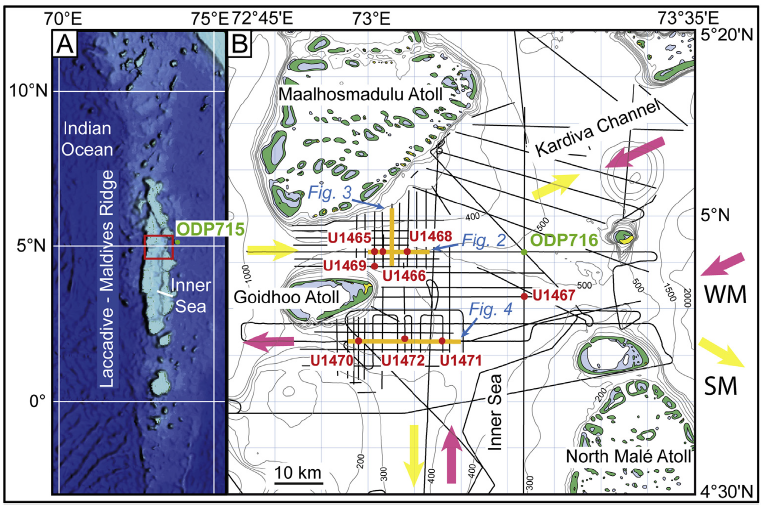 (Sinclair et al., 2017)
Possible analog: carbonate delta drift
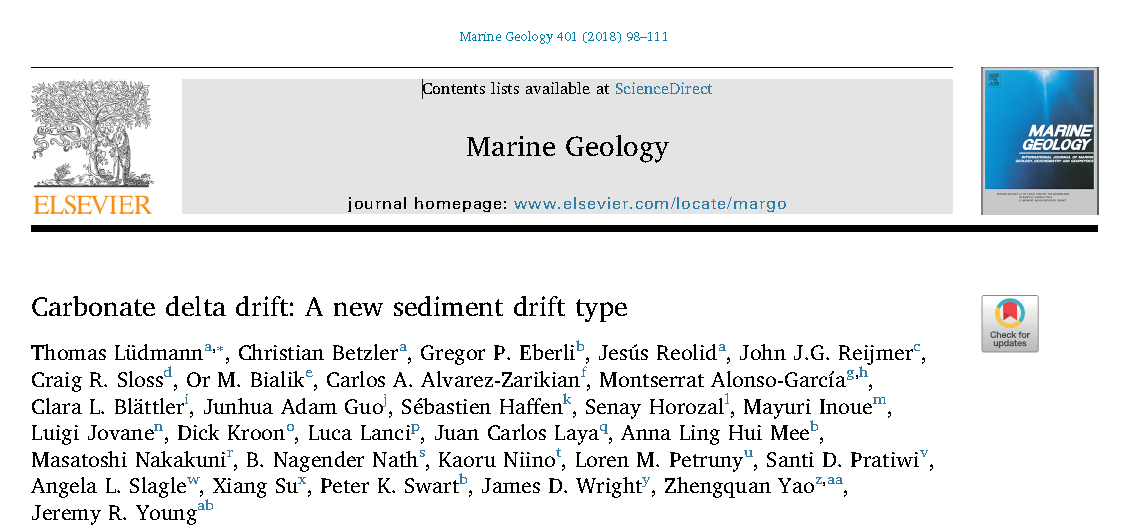 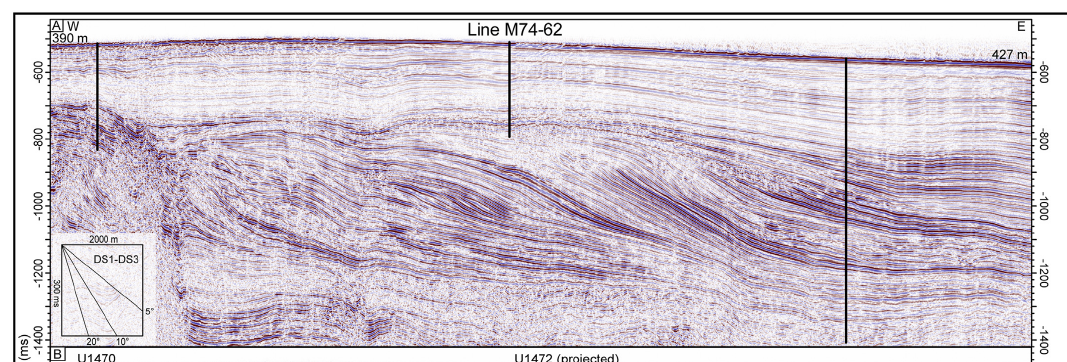 Indian Ocean/Maldives seismic line
mid-Wolfcamp unconformity on the CBP
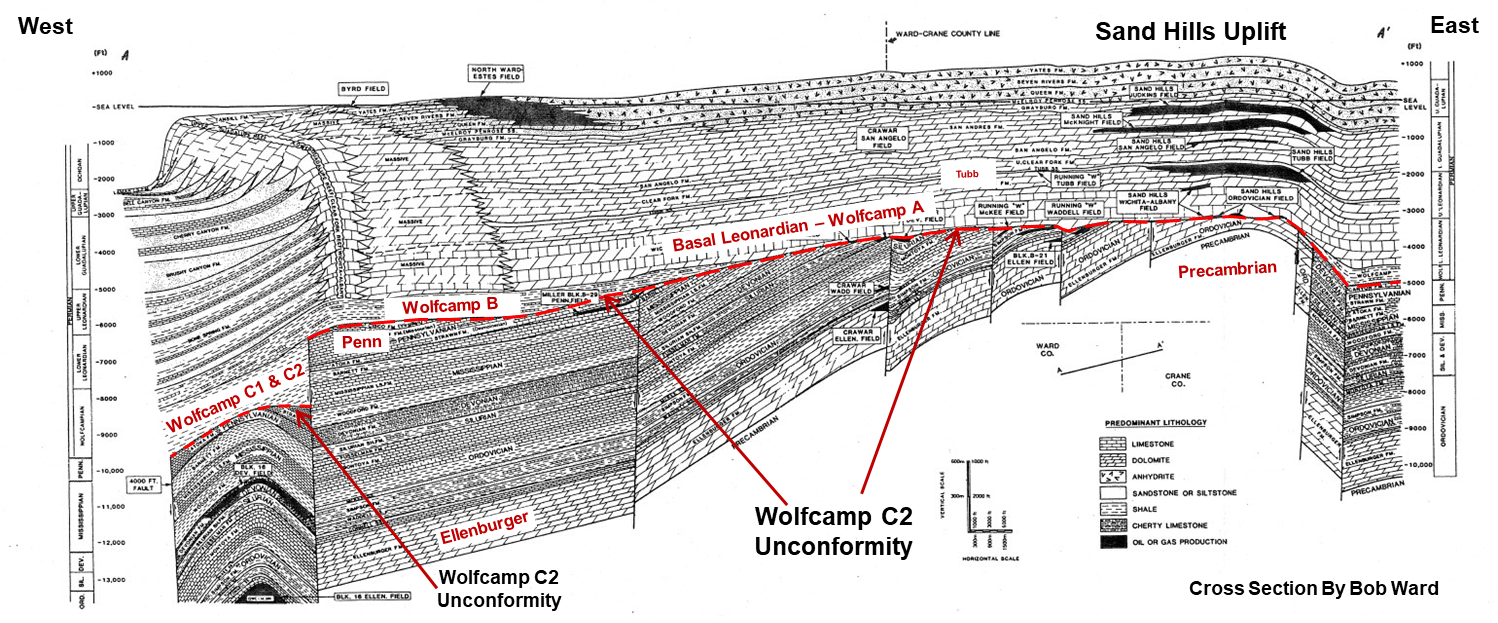 (Reed, 2014)
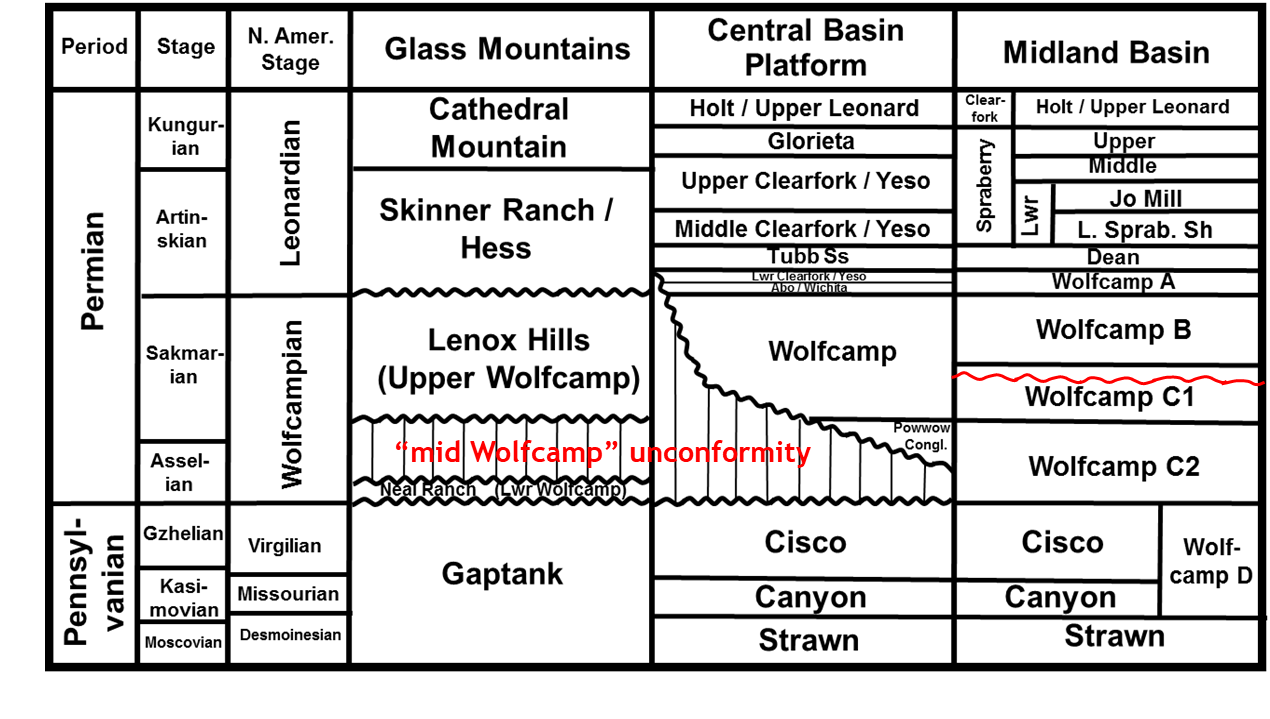 last major tectonic pulse prior to middle – late Permian subsidence phase
note diachronous nature of unconformity across Permian Basin region
Midland Basin: angular unconf. identified on regional seismic
Wolfcamp  A - B
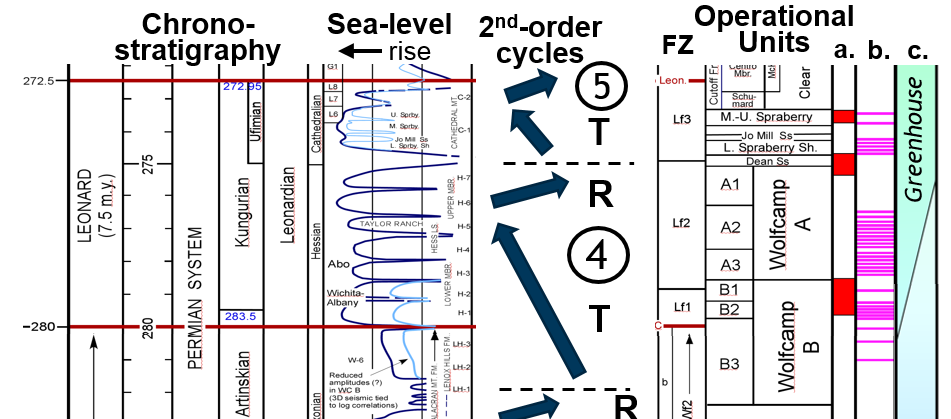 700+ ft. of organic-rich, silica- and calcareous-rich mudstone punctuated by numerous density flows (carb. turbidites and debris flows)
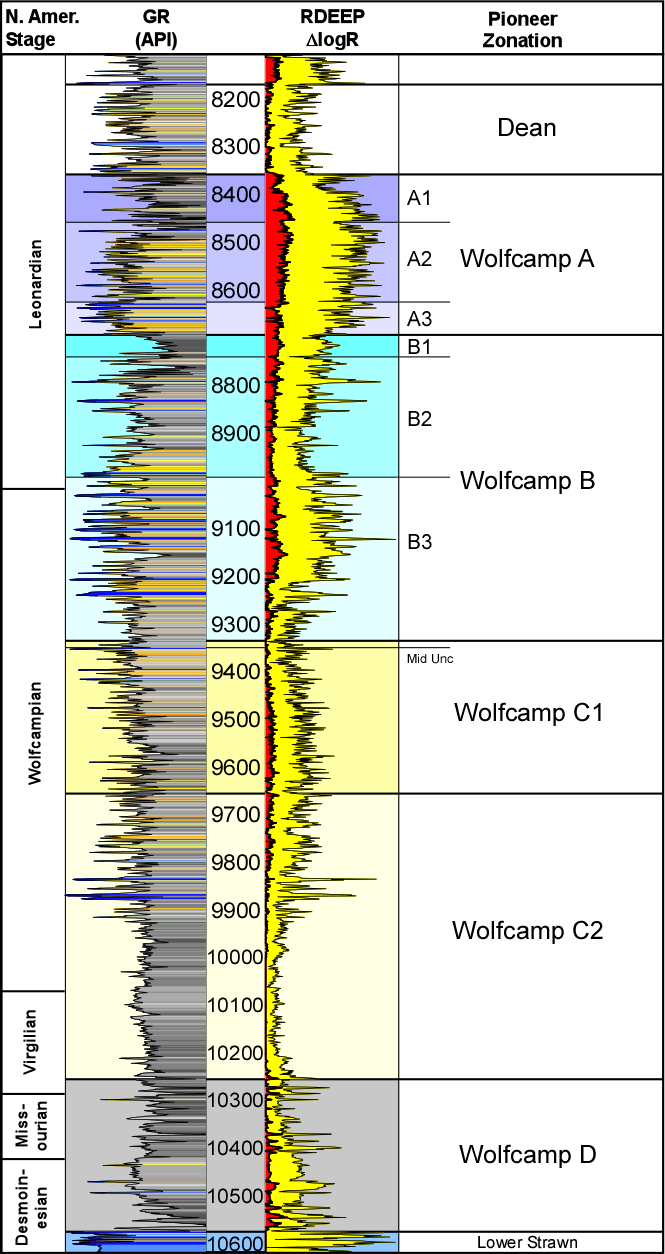 Six operational sub-units:
B1
A1
B2
A2
A3
B3
WC B are predominantly siliceous mudstones
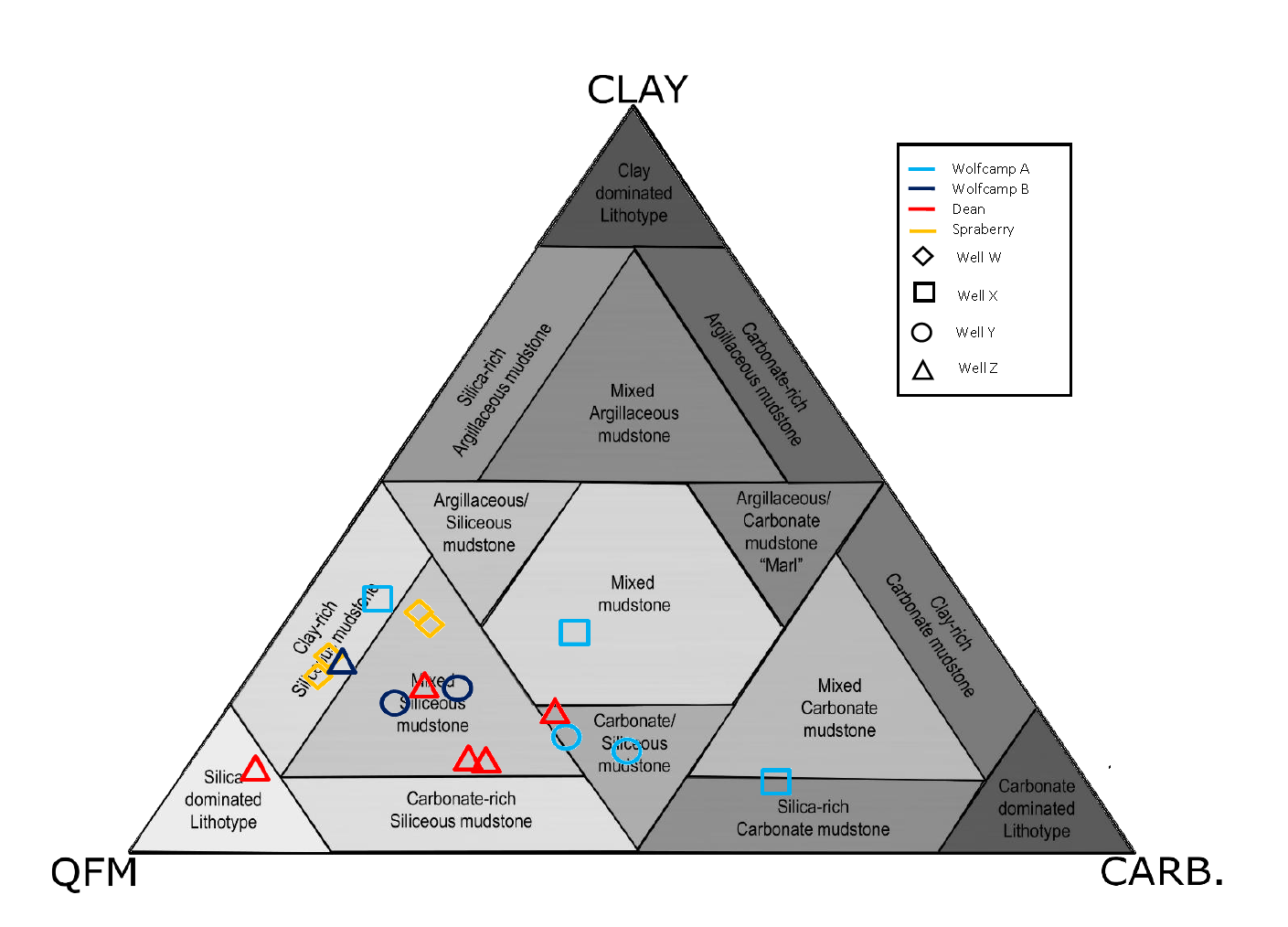 XRD analyses from core
(n = 476)
WC A are mixed carb-silica mudstones
L. Leonard Shale
Aggradation of carbonate margins during second-order highstand increase percentage of CaCO3 into basin during WFMP A time
Dean
Wolfcamp A
Wolfcamp B
Interval currently resides in peak oil window in Midland Basin; remains a main horizontal drilling target
(Sinclair et al., 2018)
(Mzee, 2018)
Wolfcamp A3
Wolfcamp B2
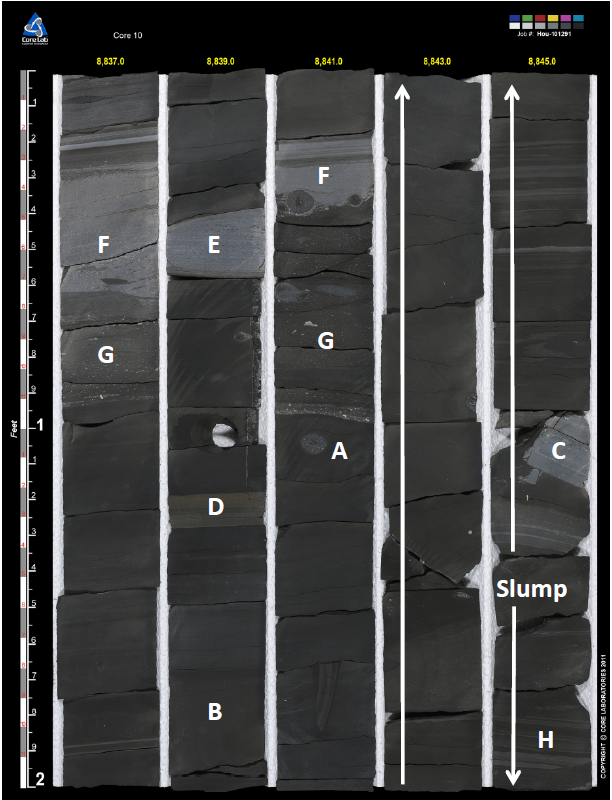 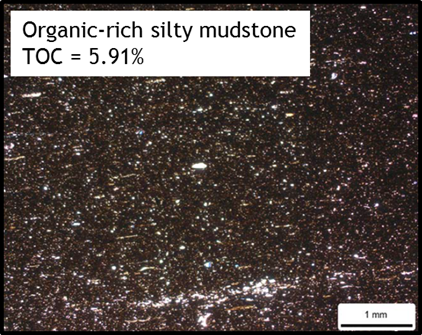 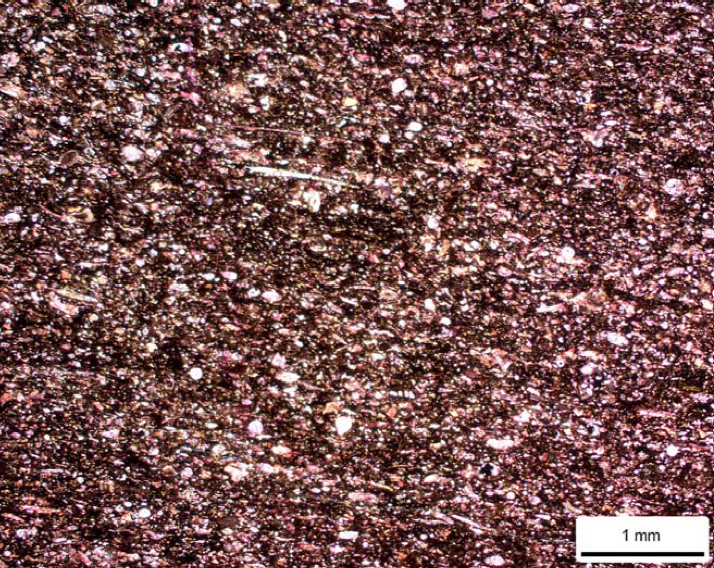 Calcareous mudstone
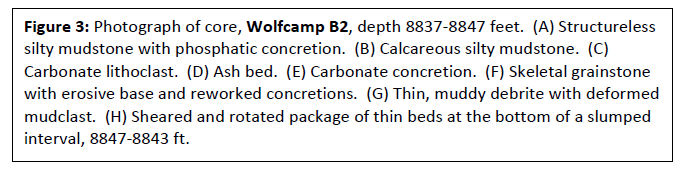 (Murphy, 2105)
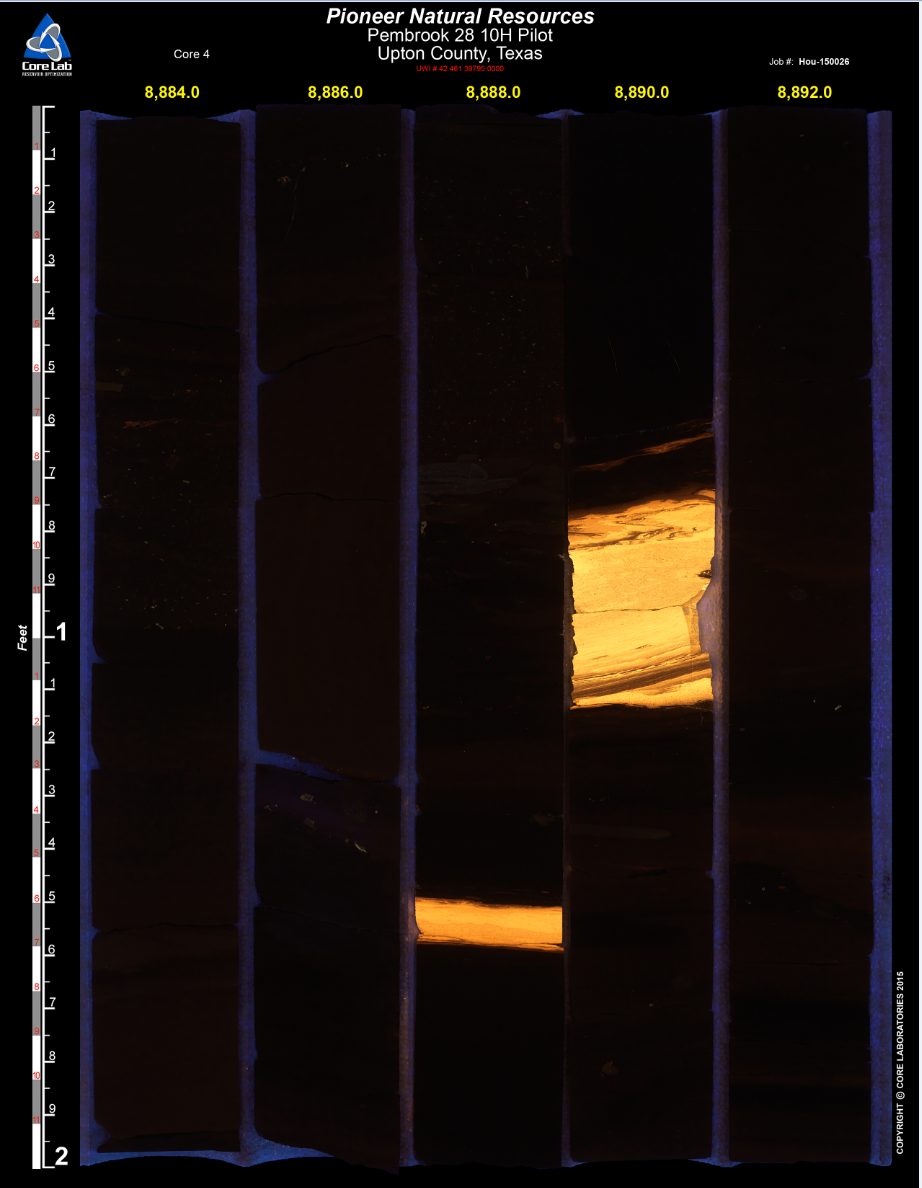 Ash beds in core box
(UV light)
Spraberry – Dean
(= Bone Spring)
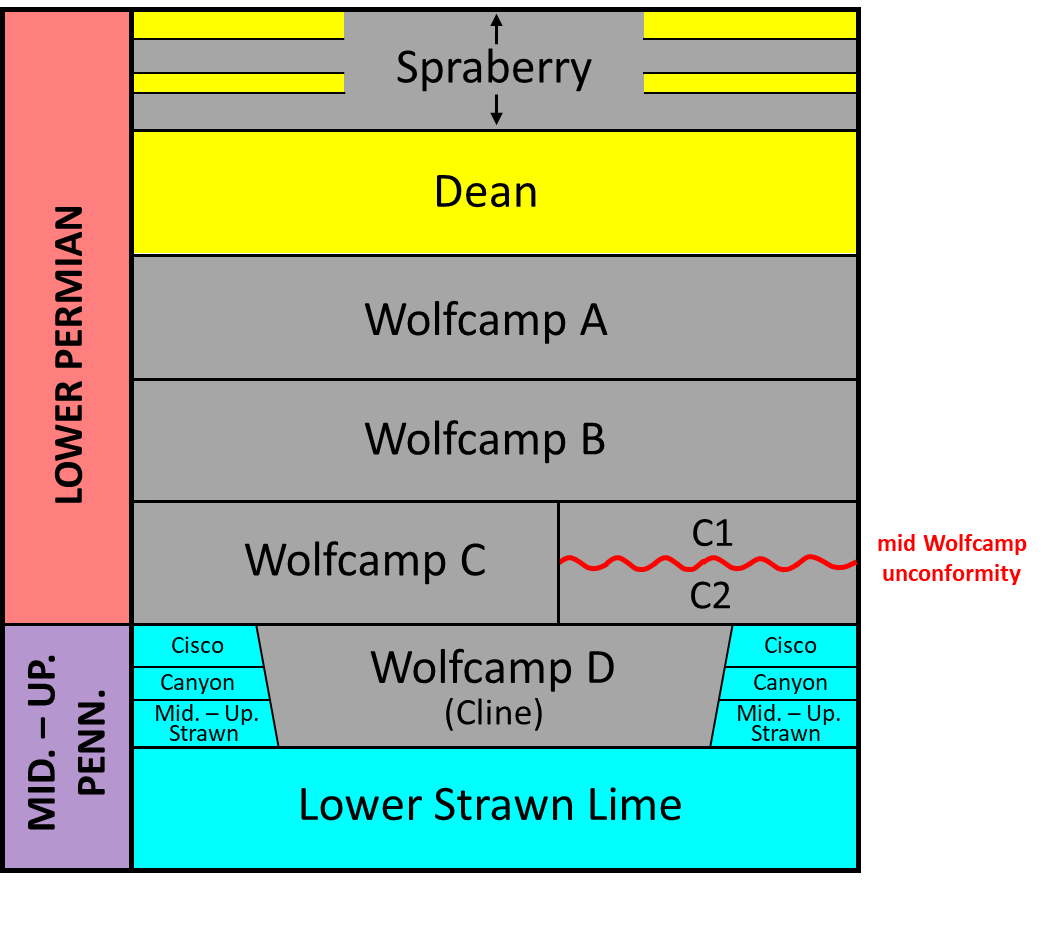 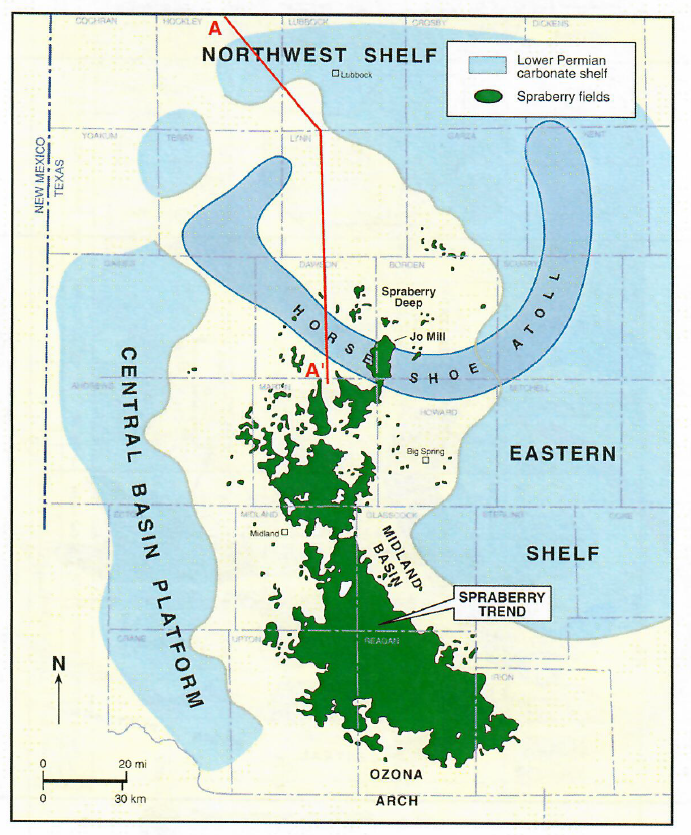 Spraberry Trend of the
Midland Basin
Discovered in 1948
Productive trend spans ~120 mi (193 km), encompassing 1.6 million acres
Low permeability deep-water sandstones (submarine fan complexes) have estimated 6 – 10 billion barrels of oil in place (15% recovery factor)
1000’s of vertical wells; now being drilled as a horizonal play
(C & C Reservoirs report)
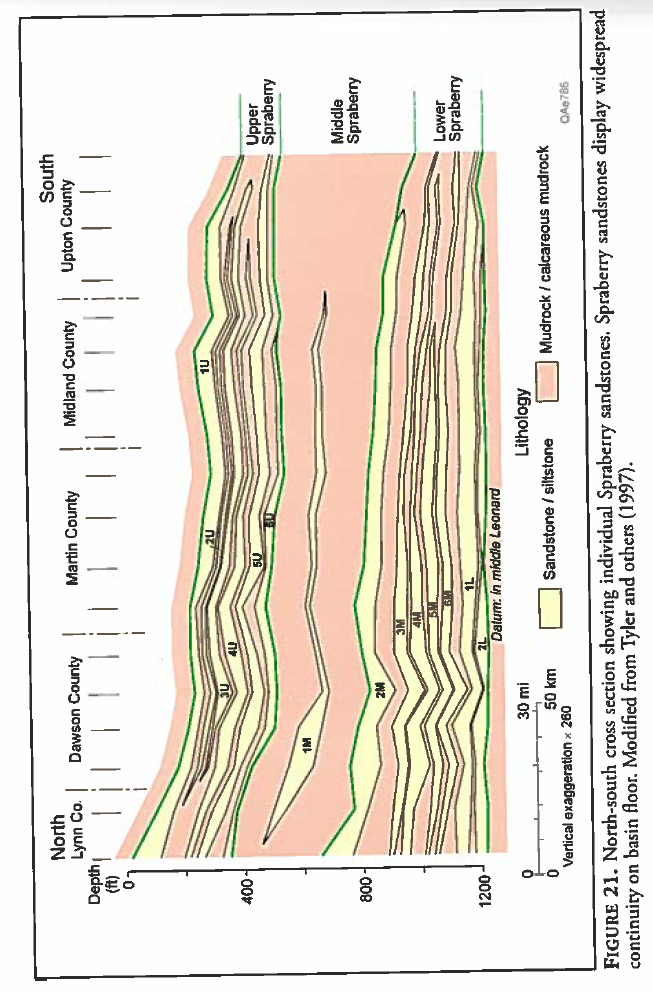 North-South cross section showing individual Spraberry sands units of the Midland Basin
Most Spraberry sands are interpreted to have been sourced from the north, and thin and shale- out southward
Some, however, clearly were sourced from the south and southeast and thin to the north
(From Hamlin and Baumgardner, 2012, 2020)
30
Upper Spraberry sandstone thickness
Lower Spraberry 1L sandstone thickness
Dean sandstone thickness
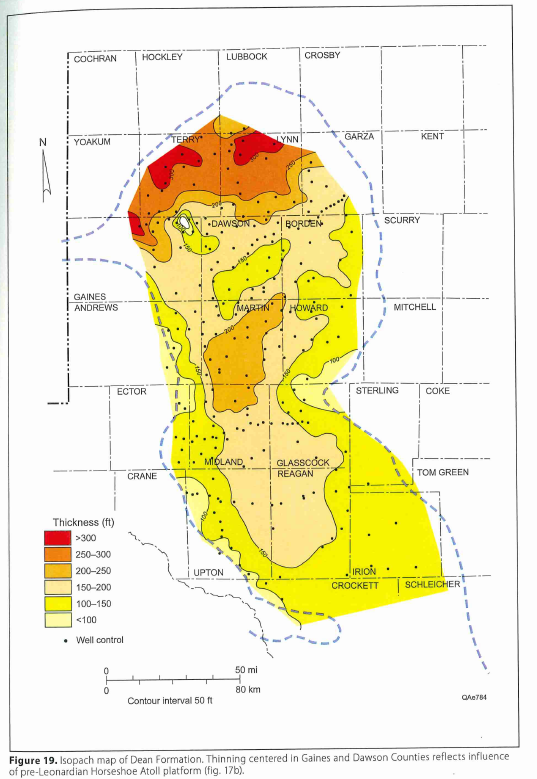 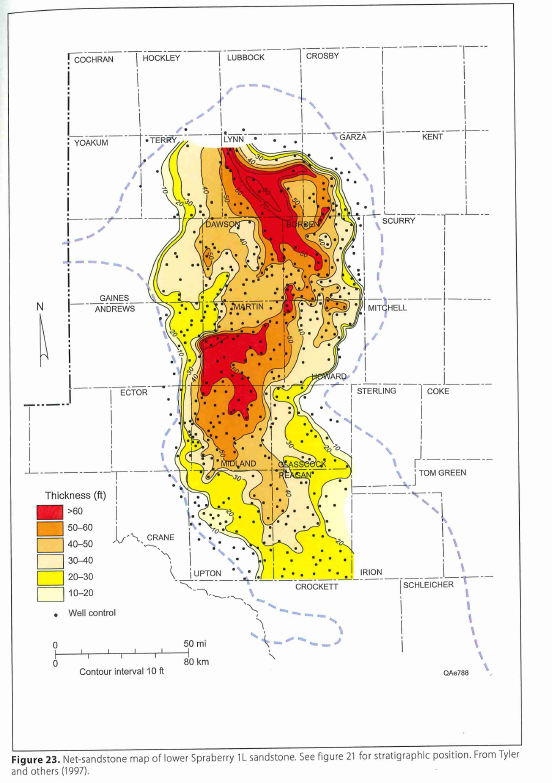 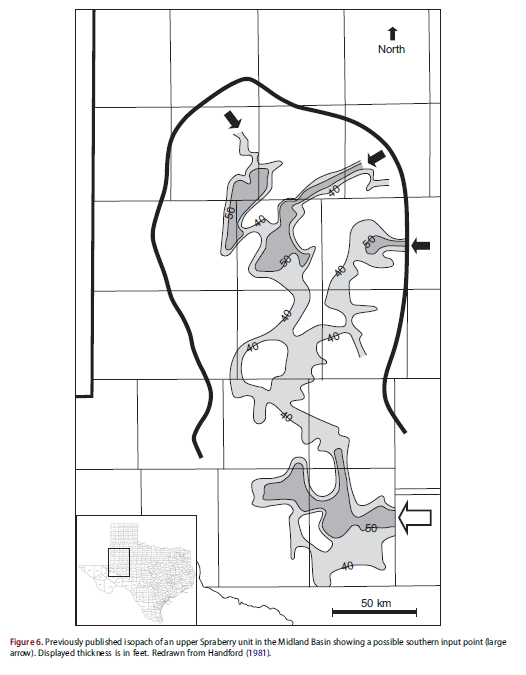 (Waite et al., 2020)
(Hamlin and Baumgardner, 2012, 2020)
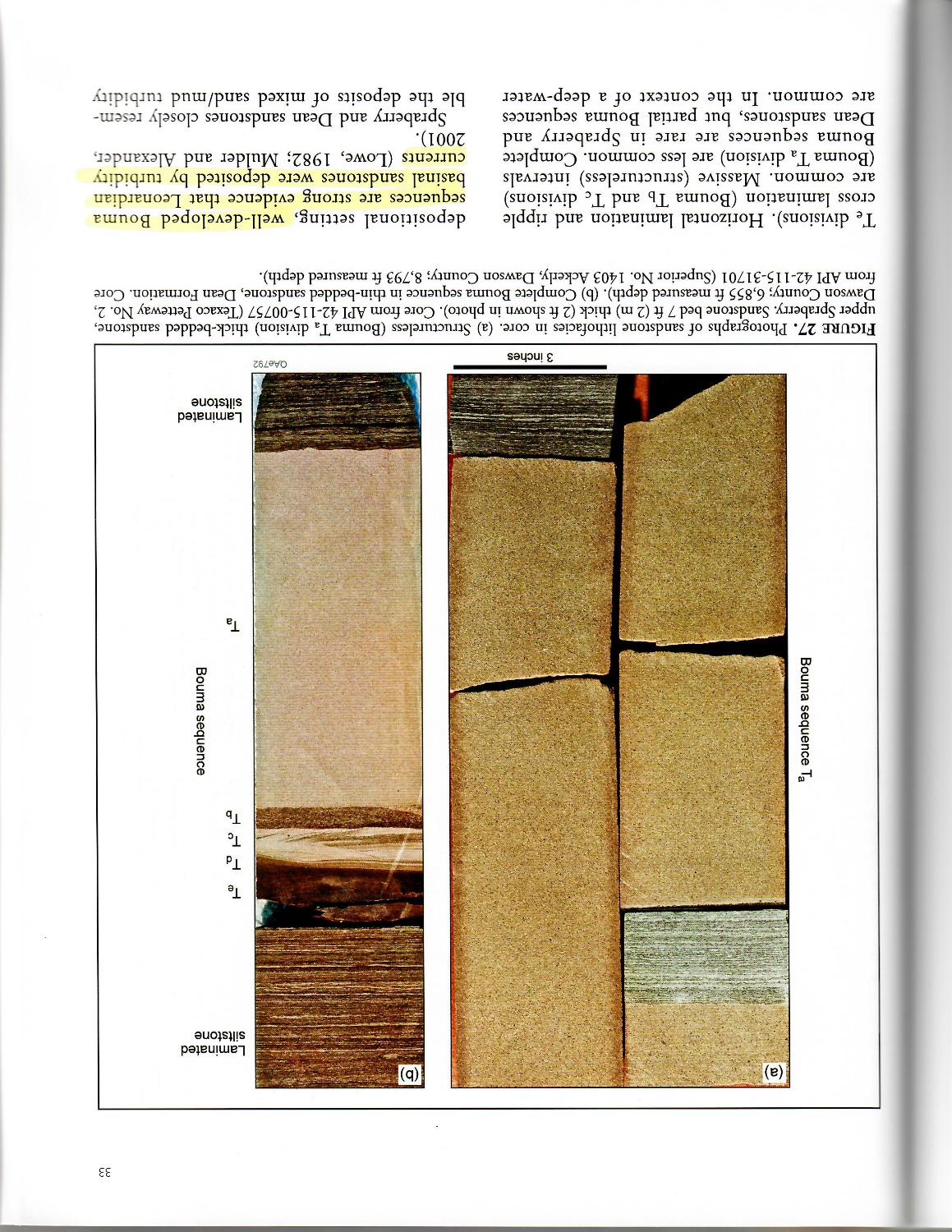 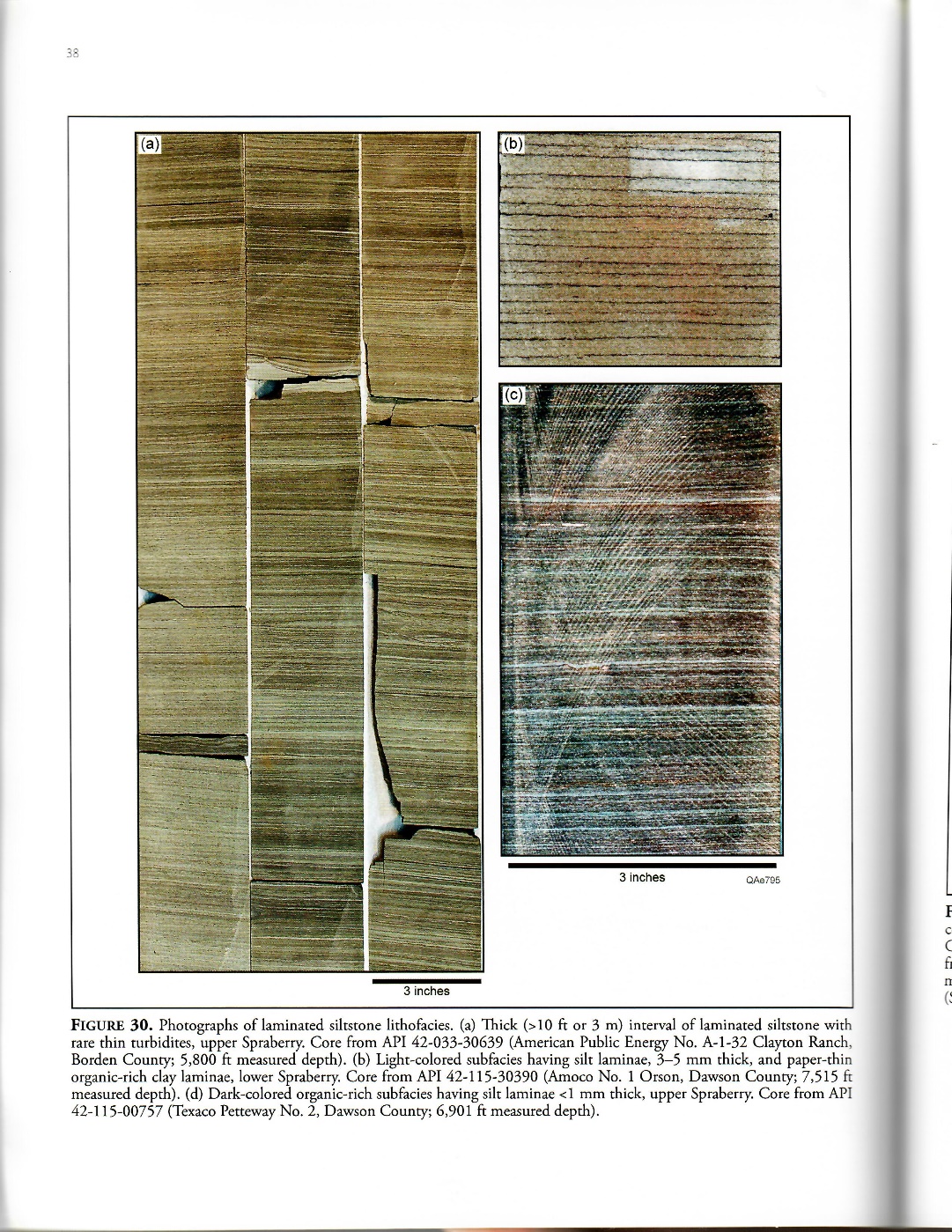 Laminated
siltstones
Massive sandstone
Bouma sequence
In Midland Basin, all fans (Dean, Jo Mill, Middle & Upper Spraberry) are similar in appearance
(Hamlin and Baumgardner, 2012)
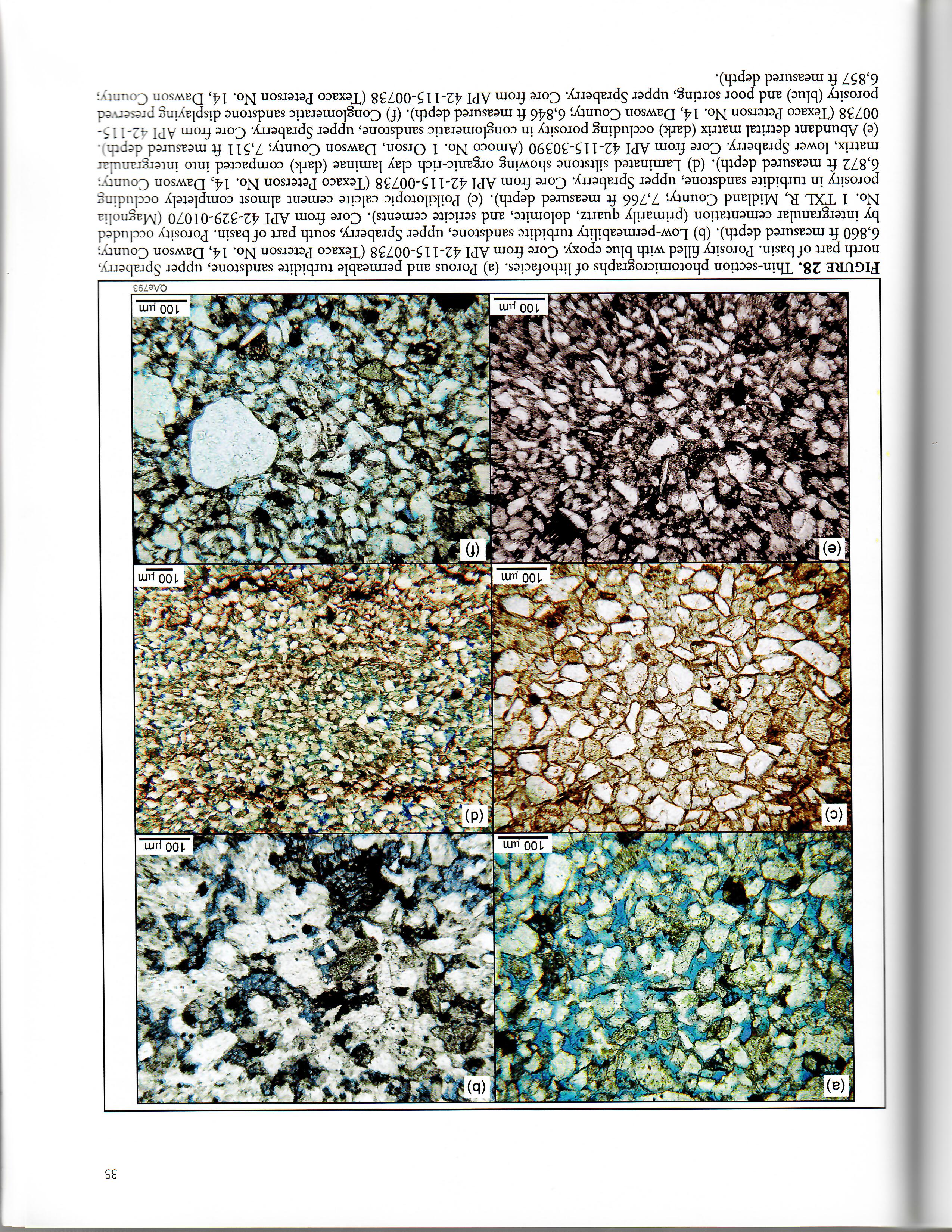 Porous
        sandstone
Main facies:
Massive f.g. sandstones (“Bouma A”)
Laminated siltstones / shales
Sandstone
         cemented w/
         ferroan
         dolomite
Burrowed siltstones / shales (O2)
Black shale (thin caps)
Historically a conventional play now an unconventional “shale” play
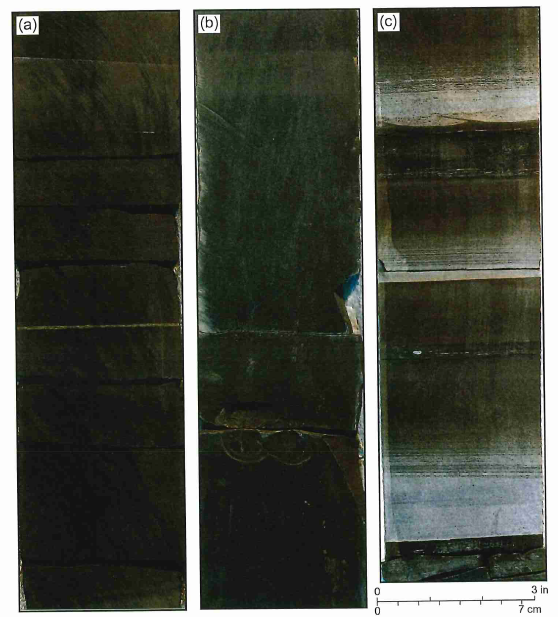 Spraberry:
Complex lithologies
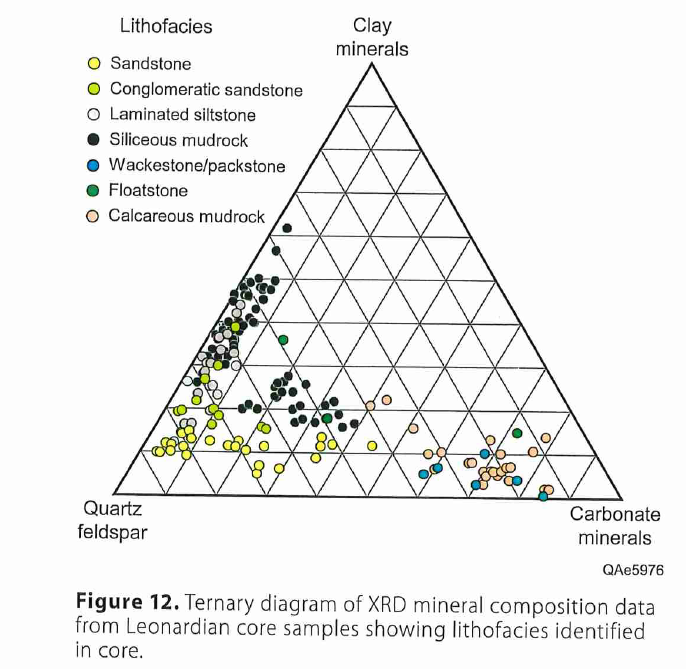 Spraberry source rocks
Laminated mudrocks
High TOC (source rocks)
(Hamlin and Baumgardner, 2020)
Bone Spring, Delaware Basin
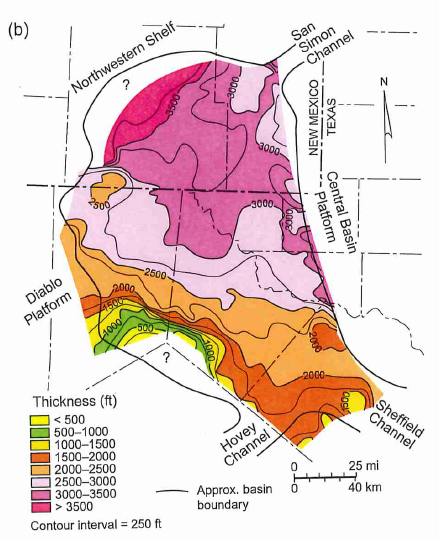 Thickness
Structure
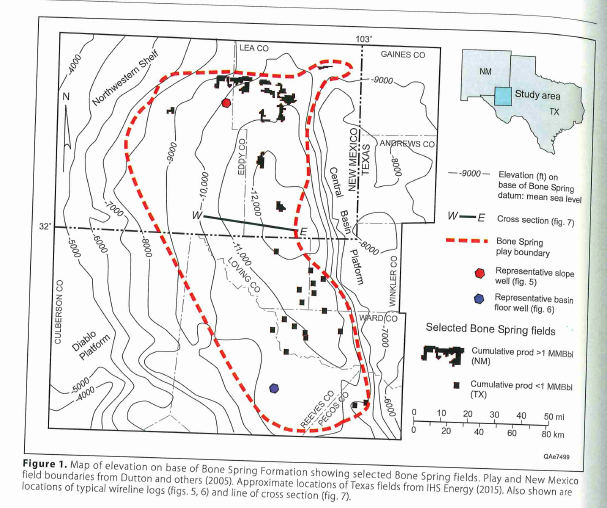 (Nance and Hamlin, 2020)
Bone Spring type log and lithofacies
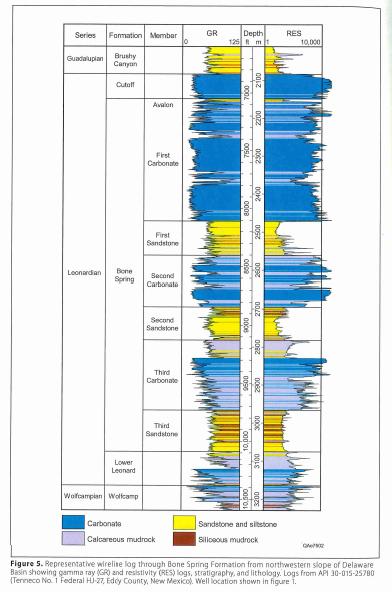 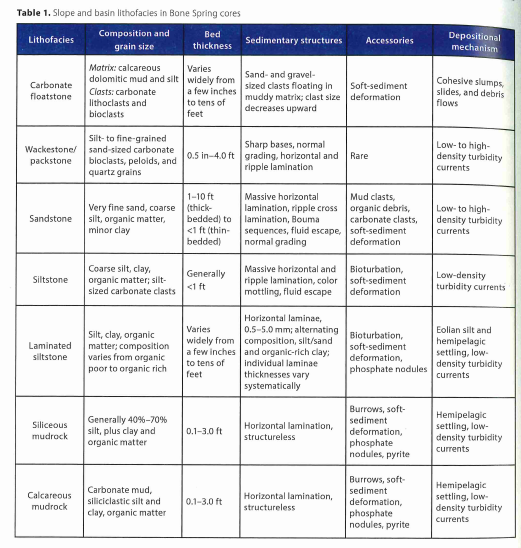 Carbonate facies consist of debrites and hemipelagic skeletal wackestones
Carbonate facies become shale rich to the south
Terrigenous clastics similar to Spraberry facies (turbidites w/ thin sand- and siltstones, laminated siltstones, and siliceous mudstones
(Nance and Hamlin, 2020)
Log Comparison of Leonardian & Wolfcampian units, Delaware vs. Midland Basin
Big Eddy Unit Log, Delaware Basin
MD
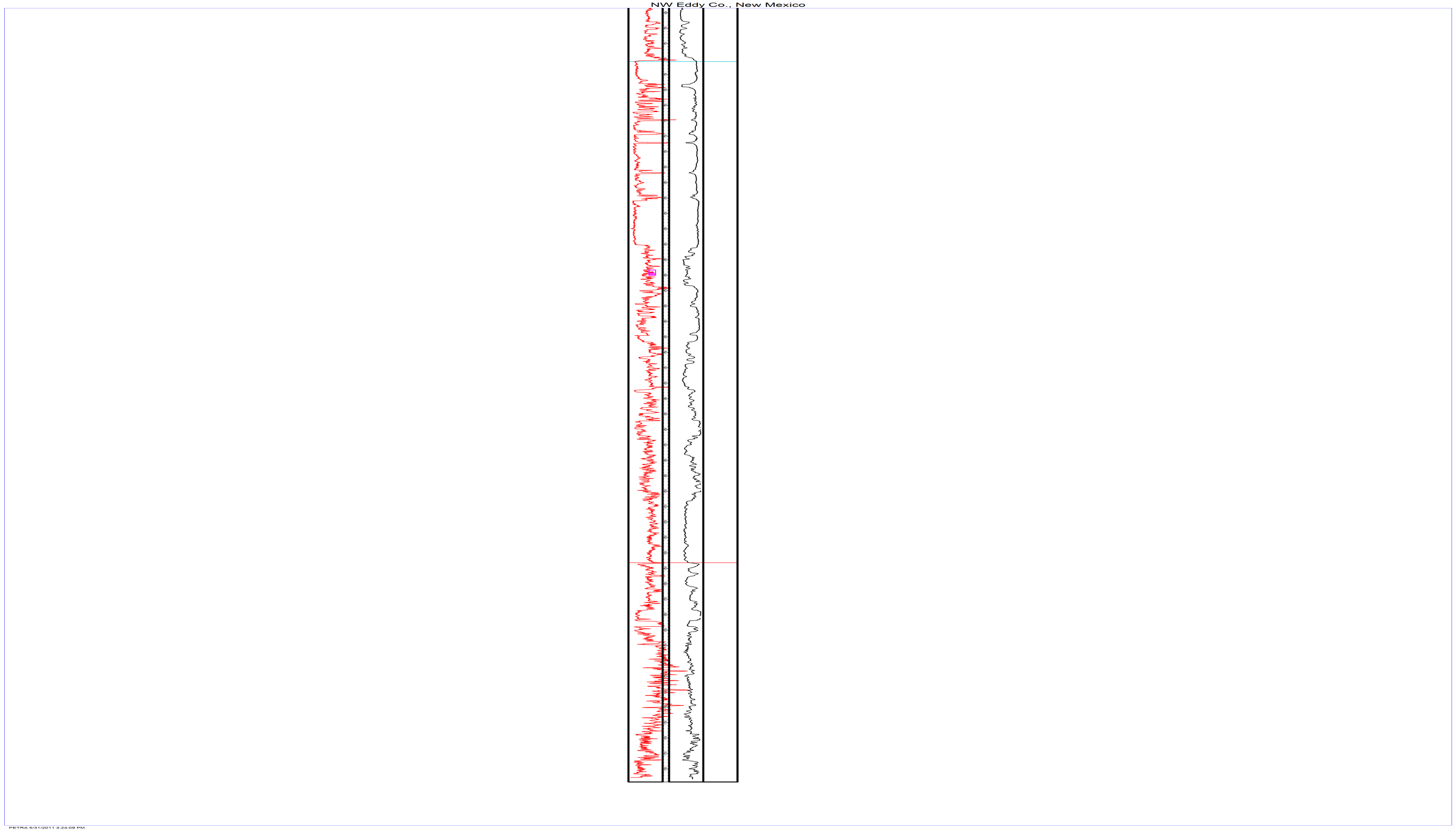 7300
7500
Bone Spring is alternating series of clastics and carbonate-rich intervals
1st Carbonate 
(Avalon)
Spraberry is mainly siliciclastic
8000
Martin Co., TX
Midland Basin
Bone Spring is more calcitic
Holt / Upper Leonard /
PXD Clearfork
MD
8500
1st Ss
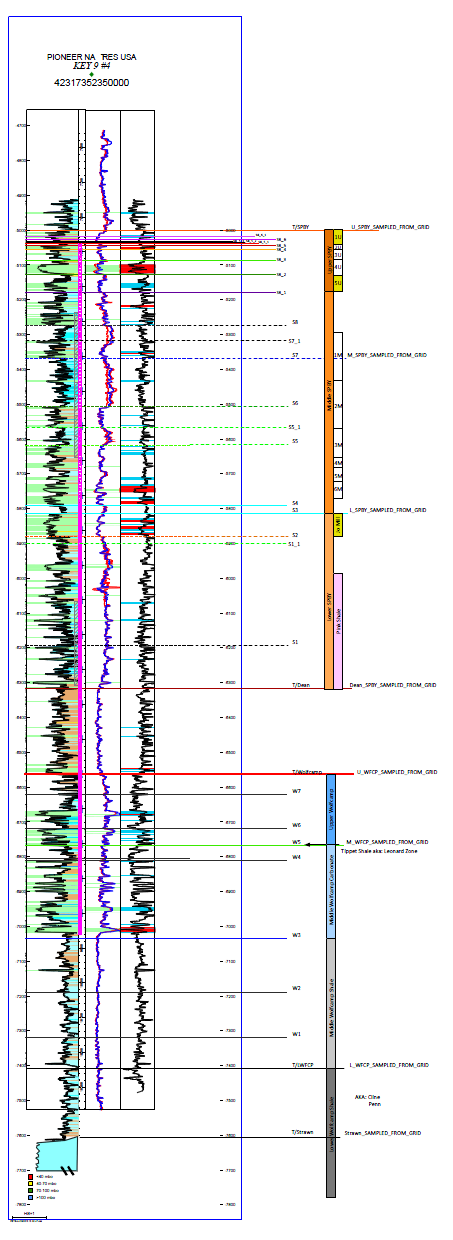 BONE SPRING FORMATION
7700
2nd
Carb
Upr Spraberry
U_A1
Upper
9000
8000
Mid Spraberry
M_A1
Middle
2nd
Ss
Lwr Spraberry
L_A1
SPRABERRY
9500
Lower
8500
3rd
Carb
Jo Mill  L_B1
Jo Mill
Lwr Spraberry Sh
L_C1
LowerSPBY Sh
10000
9000
3rd
Ss
DEAN
10500
‘A’
9500
‘A’
B1
Tippet Sh.
‘B’
‘B’
WOLFCAMP
WOLFCAMP
11000
C1
10000
‘C’
C1
200 ft.
‘C’
200 ft.
C2
C2
10300
‘D’
‘D’
11500
STRAWN
STRAWN
ATOKA
Spraberry & Dean (Bone Spring) Depositional Model
(based on Hanford, 1981)
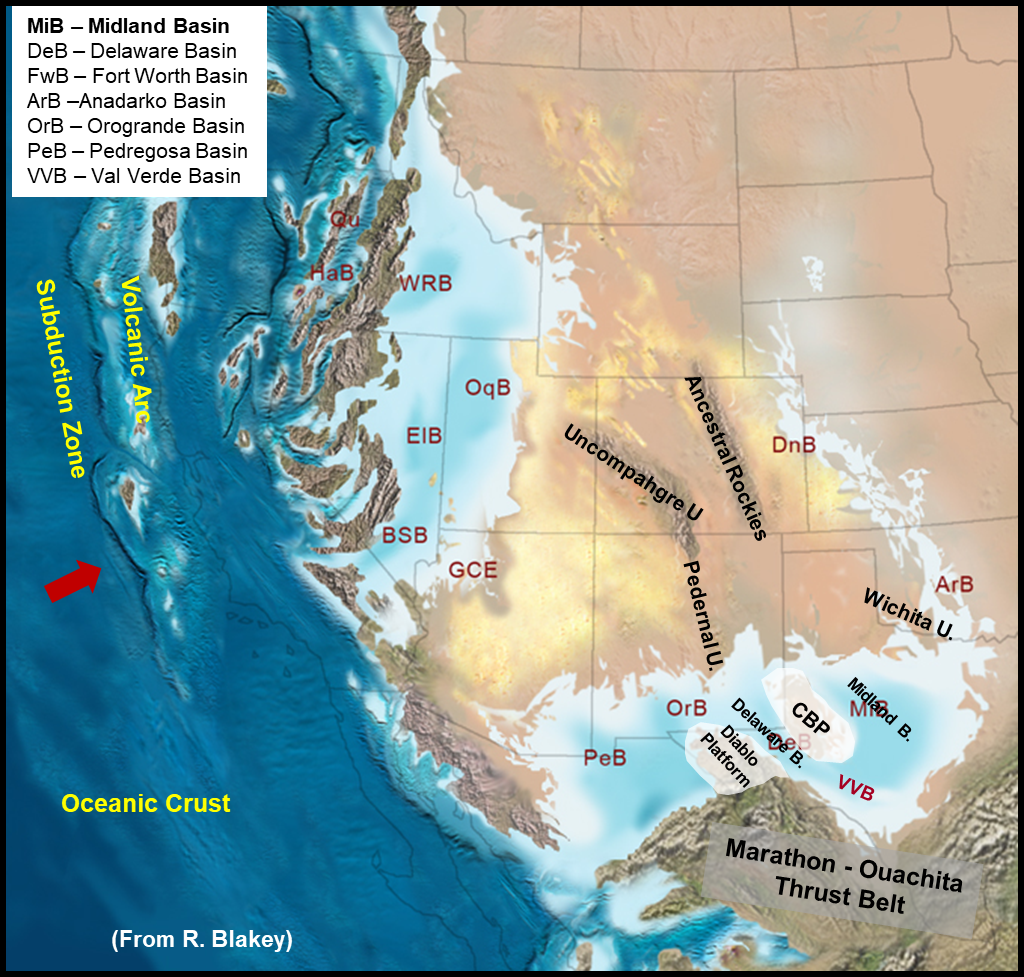 Early Permian
N
S
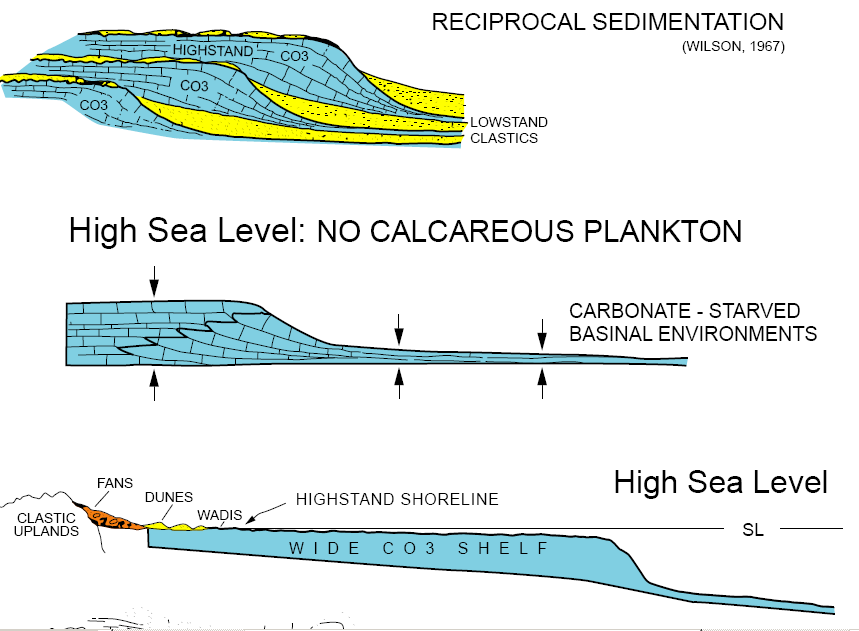 U. Spraberry
& U. L. SPBY
Dean
Middle Spraberry
Wolfcamp
Lower Spraberry  Sh
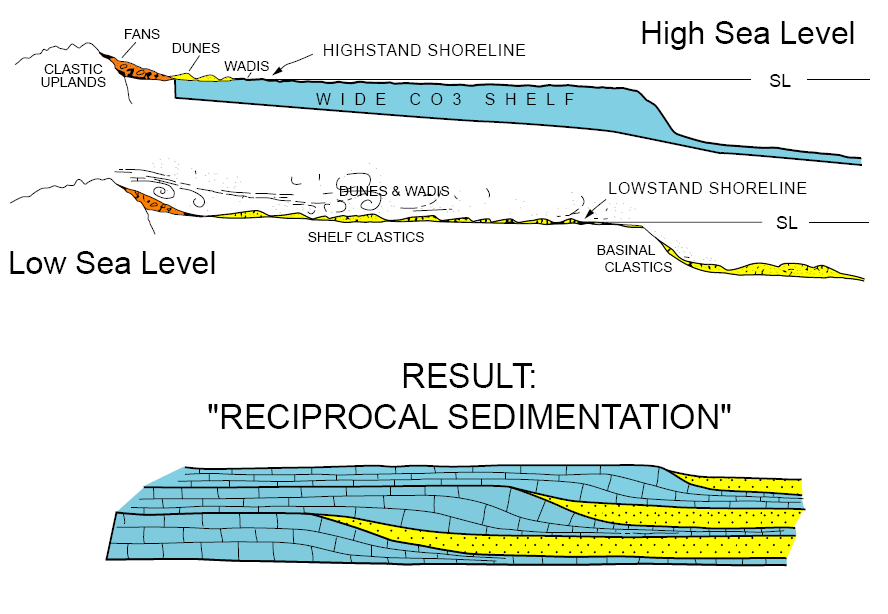 Spraberry and shelf equivalents are alternating sand-rich and organic shale/carbonate-rich packages deposited during alternating high and low sea levels.
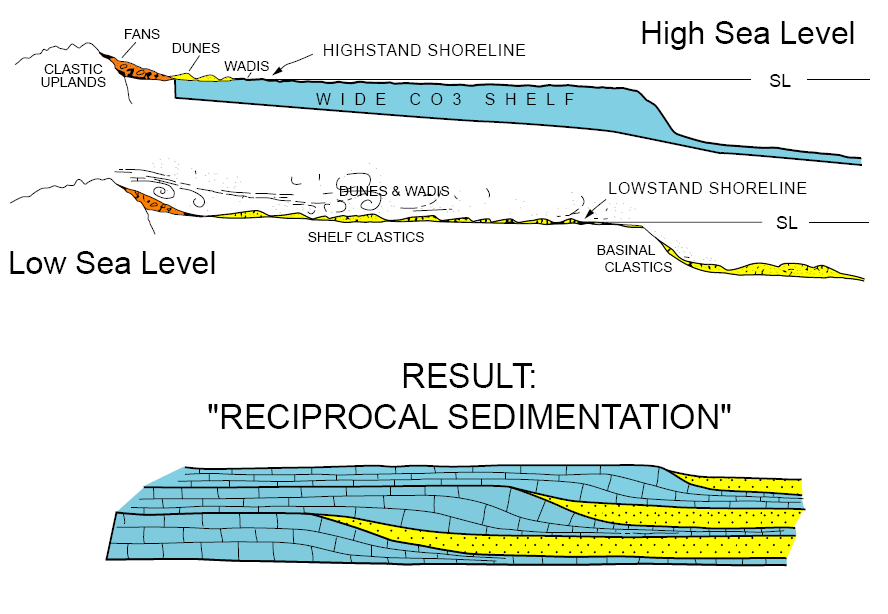 Highstand – 
 Shelf submerged
 Carbonates on shelf
 Carbonate gravity flow deposits and organic-rich
       shales in basin
L. Spraberry
Shelf Edge
M. Spraberry
Shelf Edge
Carbonate Debris Flows
Basinal Shales
High Sea Level
Jo Mill
Lowstand  and ensuing transgression– 
 Shelf exposed
 Clastics move across shelf via wind and in wadis
  Clastic gravity flow deposits bypass shelf during
     lowstand and are cannabalized during early transgression
Wolfcamp A
Shelf Edge
Gravity Flow Deposits
Low Sea Level
Sands are very fine-grained turbidites with partial Bouma sequences
Organic-rich shales highly laminated and not bioturbated; Organic-poor shales bioturbated
Thin dolomitic hard grounds observed in sands and shales
Possible modern analog for Dean - Spraberry:
Offshore Mauritania, African Sahara
Core data (Zuhlsdorff et al., 2008)
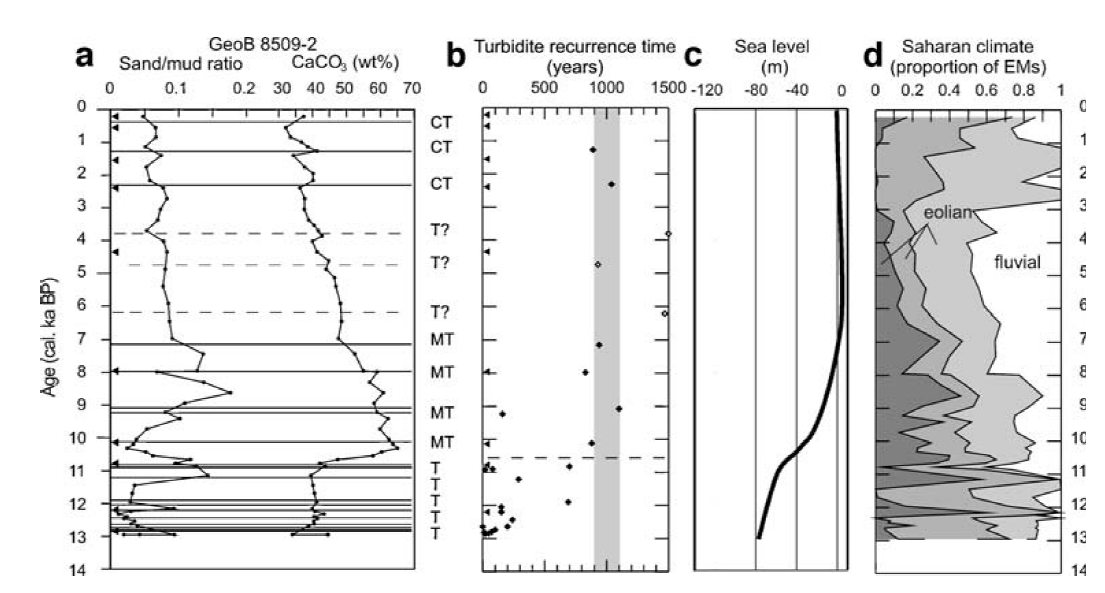 Sand/mud ratio
Sea level
high
low
0
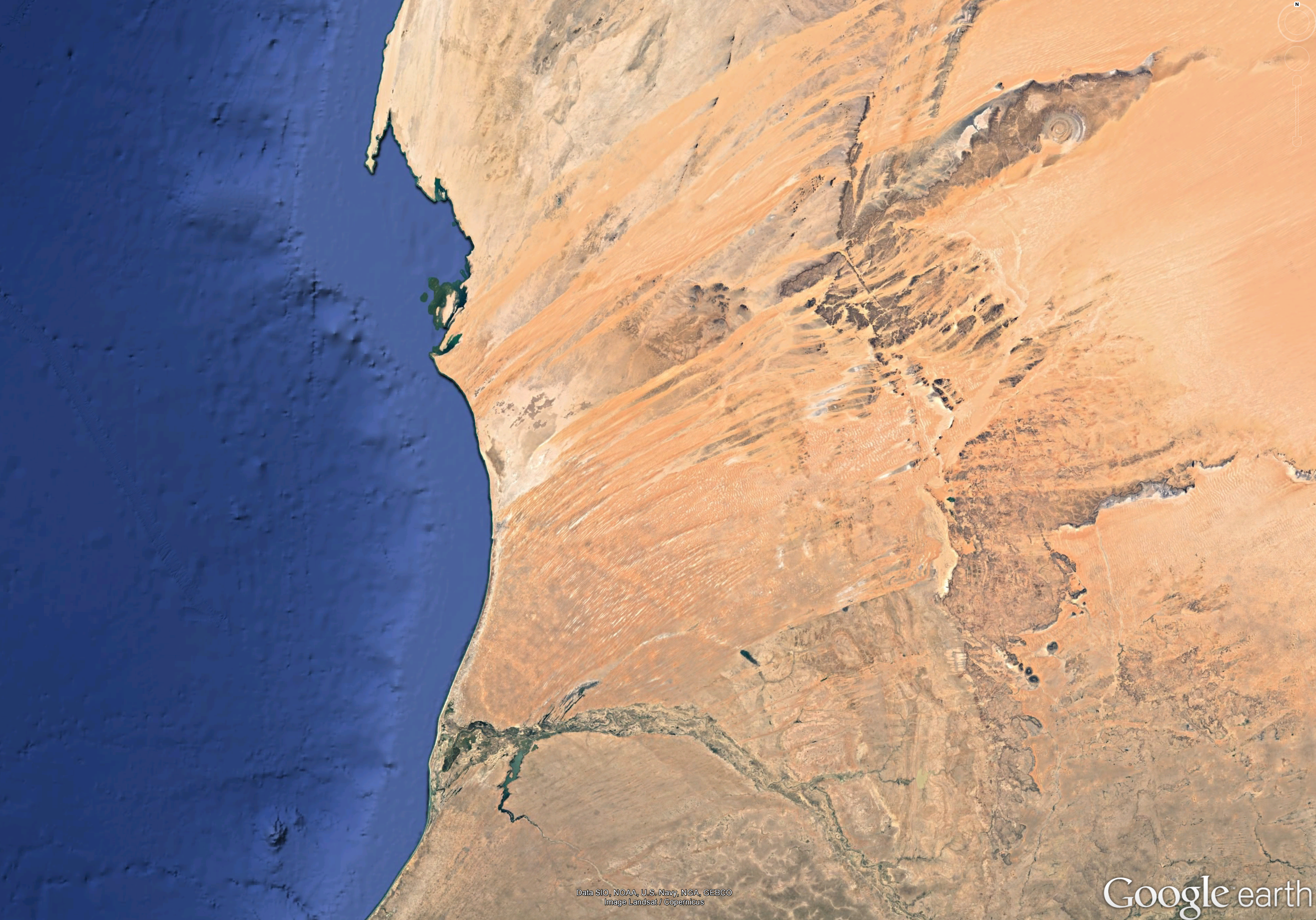 1
2
High-
stand
3
4
5
Age (x 1000 yrs.)
6
7
8
Transgress.
9
core
sample
10
11
Low-
12
stand
13
14
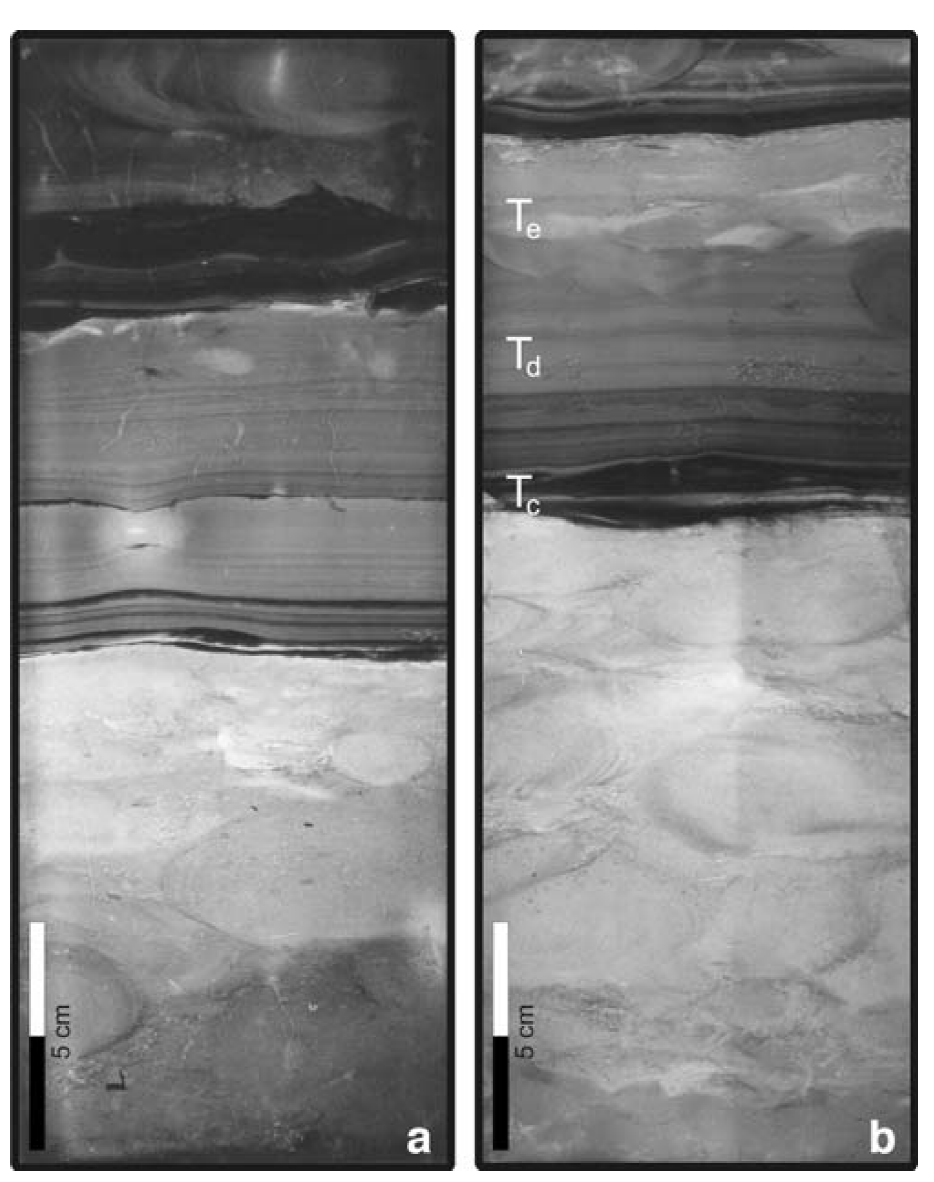 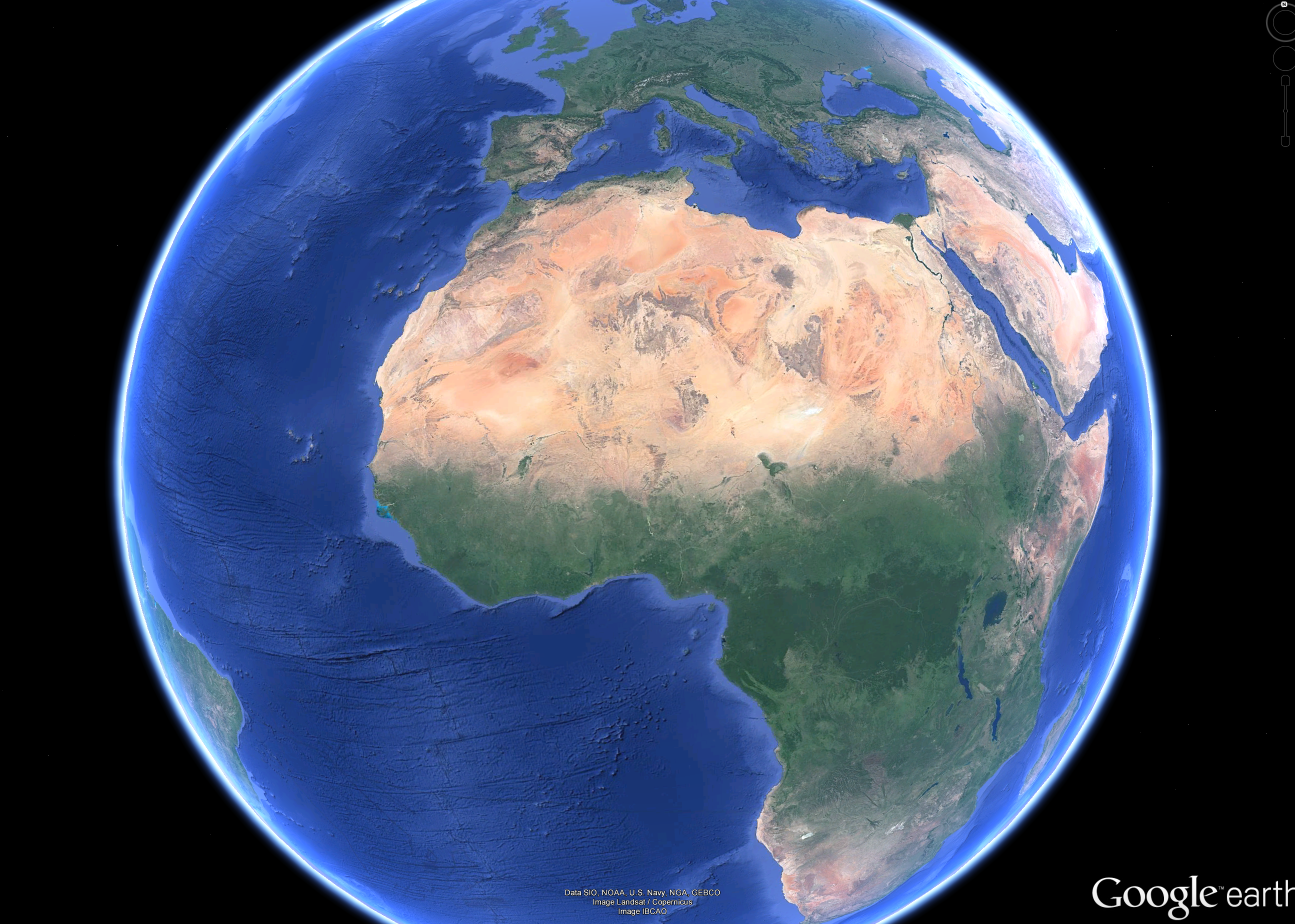 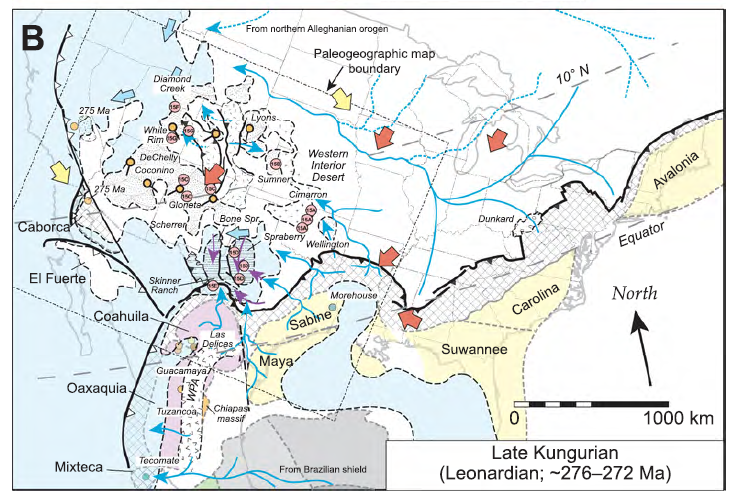 Provenance of early Permian terrigenous clastic sediments
(Lawton et al., 2021)
Lower Permian of the Permian Basin: Summary
Includes strata of upper Wolfcampian and Leonardian age
Completion of tectonic phase, beginning of subsidence phase; brief highstand in late Wolfcampian followed by long-term lowering of sea-level in Leonardian; transition from icehouse to greenhouse climate, increasing aridity (large desert in western U.S.)
Leonardian: 1st major influx of deep-water terrigenous clastics into basin (submarine fan complexes); multiple provinances
Midland Basin: Dean sandstone, Spraberry Formation
Delaware Basin: 1st, 2nd, and 3rd Bone Spring sandstones
Lower Permian platform carbonates represent important conventional hydrocarbon reservoirs; reefs are dominated by calcareous sponges (barrier reefs)
Lower Permian basinal sandstones and organic-rich shales represent important unconventional hydrocarbon reservoirs (historically, the Spraberry represents an important conventional reservoir)
40
Geology of the Permian Basin: ELS (Endeavor Lecture Series)
Horseshoe Atoll
Tectonic history – Part 1 (Big Picture)
Tectonic history – Part 2 (Regional elements: ARM, CBU, MFB)
Basement
Cambrian – Lower Ord (Wilberns/Bliss Ss., Ellenburger Gp)
Tobosa Basin stratigraphy (Mid Ord. – Mississippian)
Pennsylvanian (Morrow-Atoka-Strawn-Canyon-Cisco)
Lower Permian (Wolfcamp – Spraberry)
NEXT TIME:
FINALE
Middle and Upper Permian / Permian Basin petroleum system